Počátky knihtisku v českých zemích
Dějiny knižní kultury
Čechy
1) Plzeň – 1468/1476
Tiskárna zde fungovala do 80. let 15. století
7 tisků – 3 v latině, 4 v češtině

1498-1513 – Mikuláš Bakalář; Hans Pekk, Tomáš Bakalář
Arnestus, archiepiscopus Pragensis: Statuta provincialia
Missale Pragense
Agenda Pragensis
Guido de Columna: Historia destructionis Troiae, bohemice Trojánská kronika
Nový zákon se signetem
Dlabačův Nový zákon
Jacobus de Voragine: Legenda aurea, bohemice - Pasionál čili Knihy o životech svatých
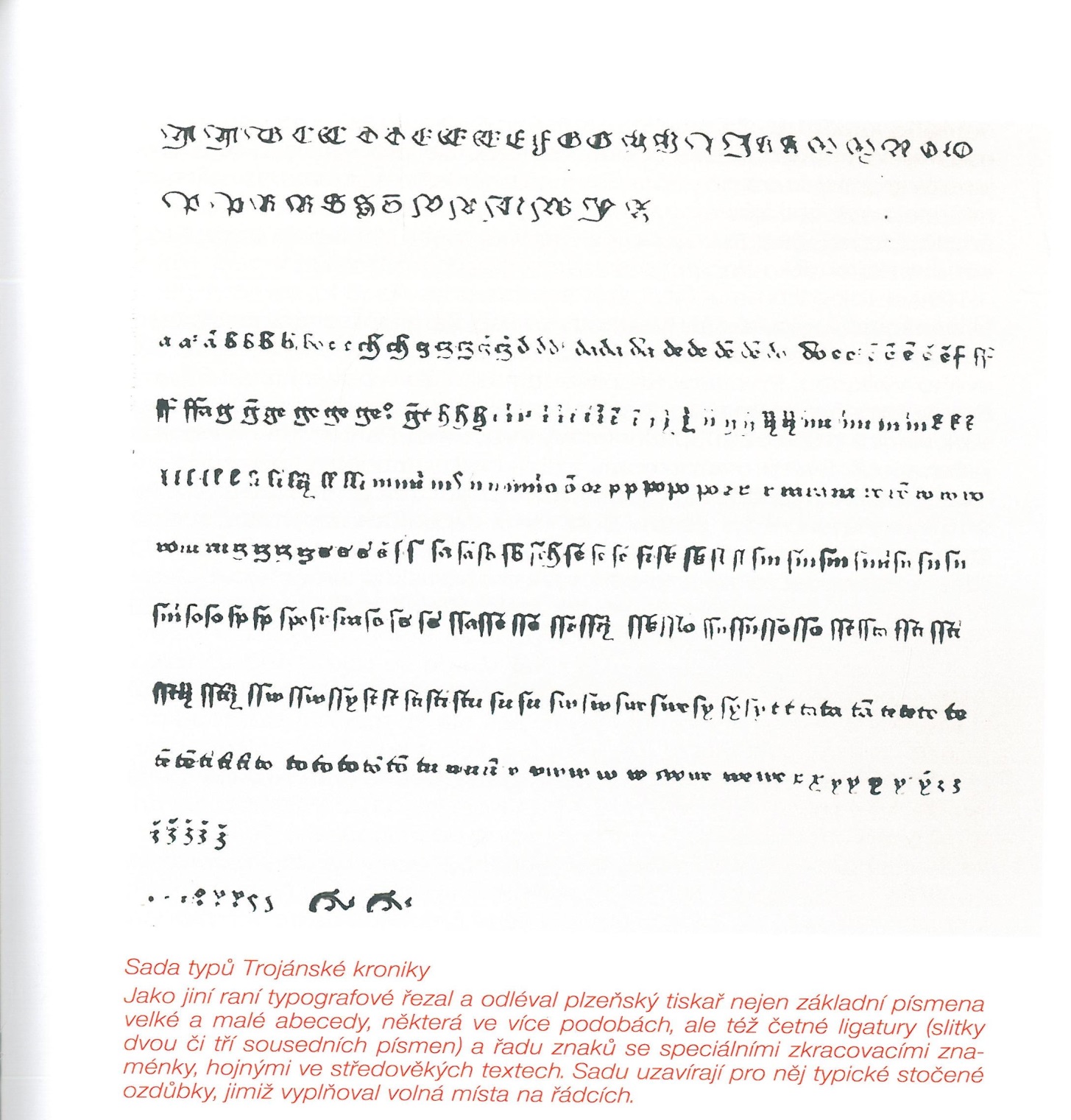 Šíření knihtisku v okolních zemích
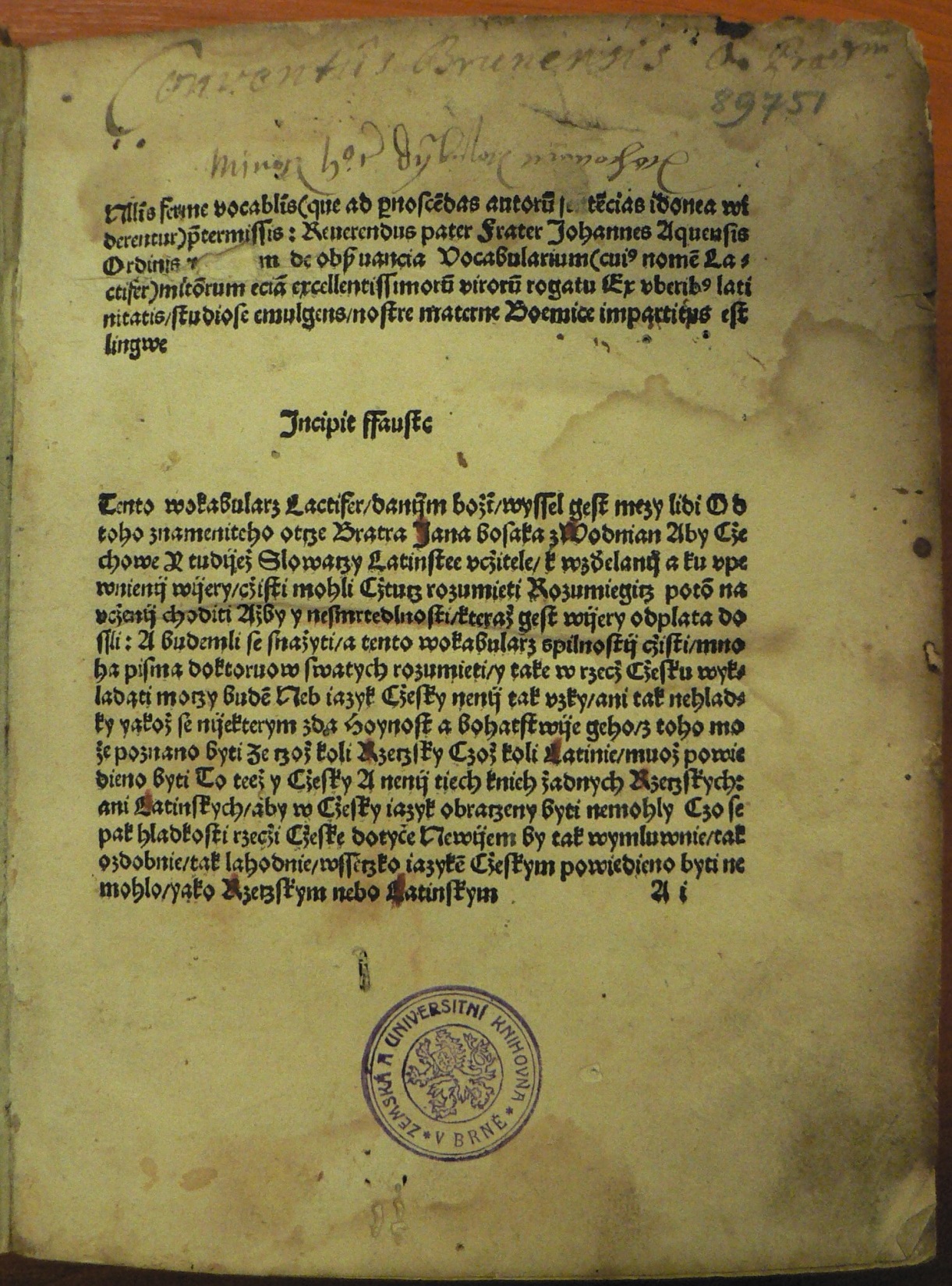 REUCHLIN, Johannes. Vocabularium cui9 nome[n] Lactifer ...: Incipit ffauste. Tento wokabularz Lactifer ... wyssel gest mezy lidi. Tisstieno W Nowem ... Plzni: Skrze Mikulasse Bakalarze ; Tu strzedu przed swatym Wawrzynczem [6.VIII.], 1511, [296] listů.
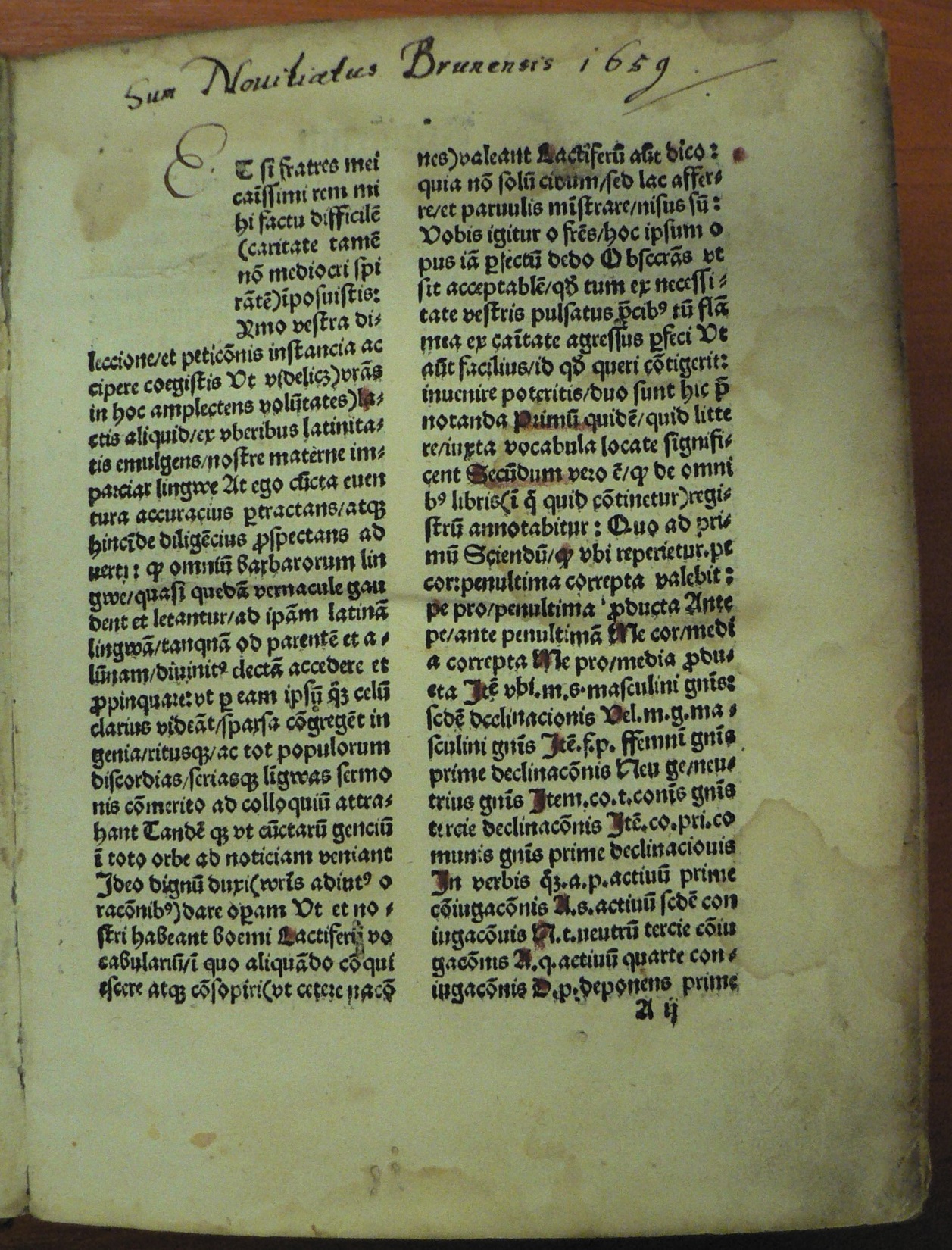 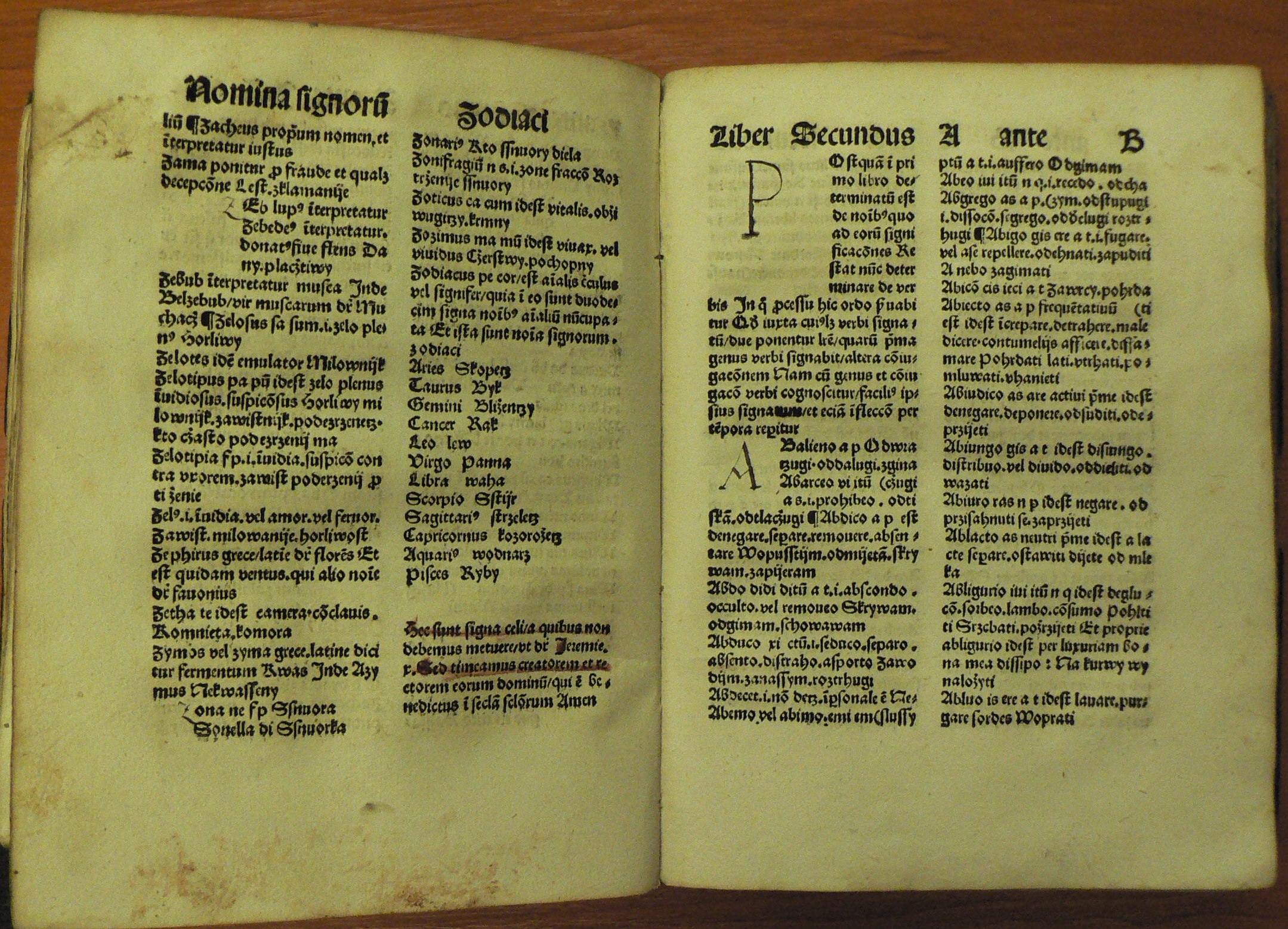 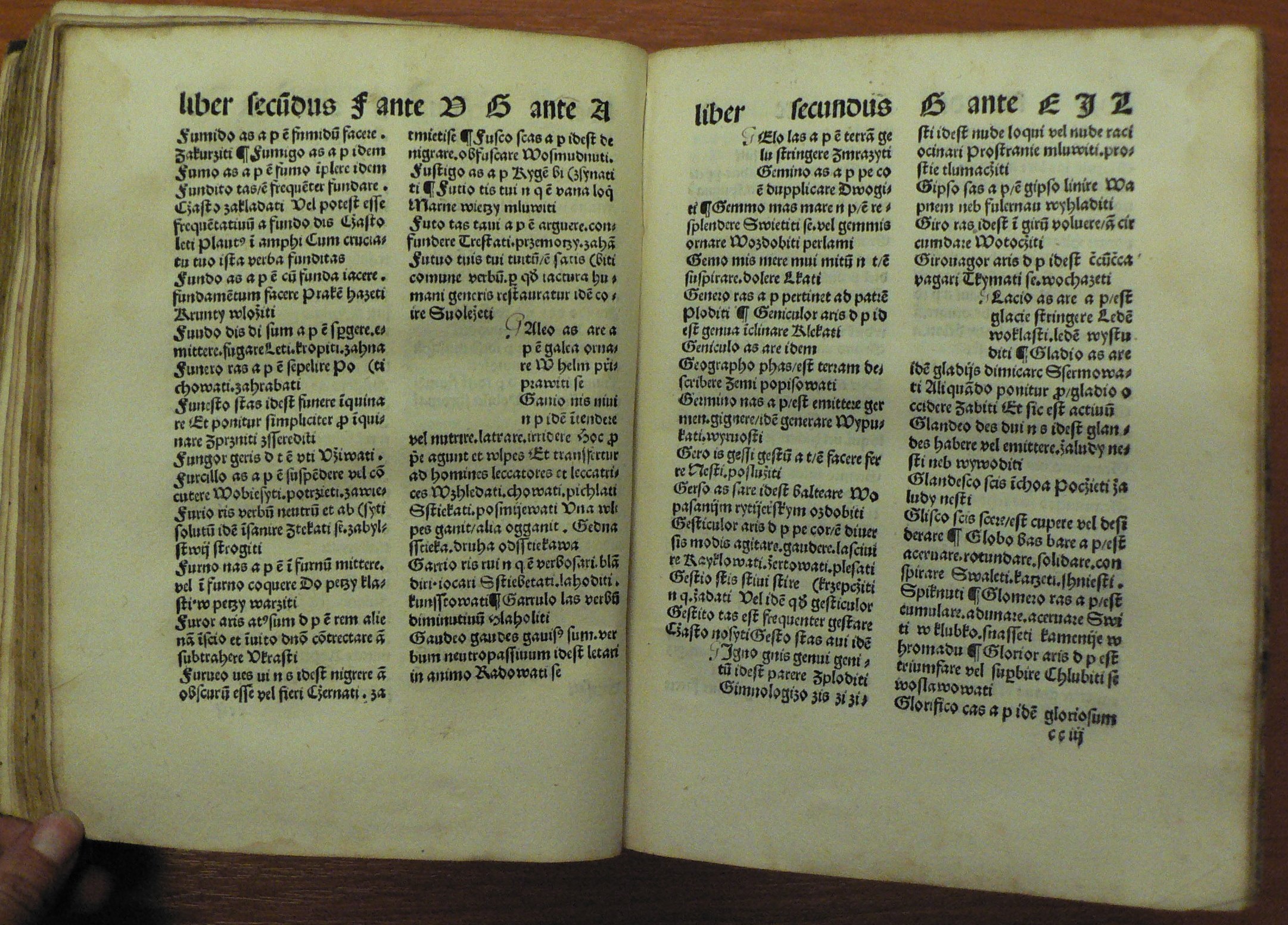 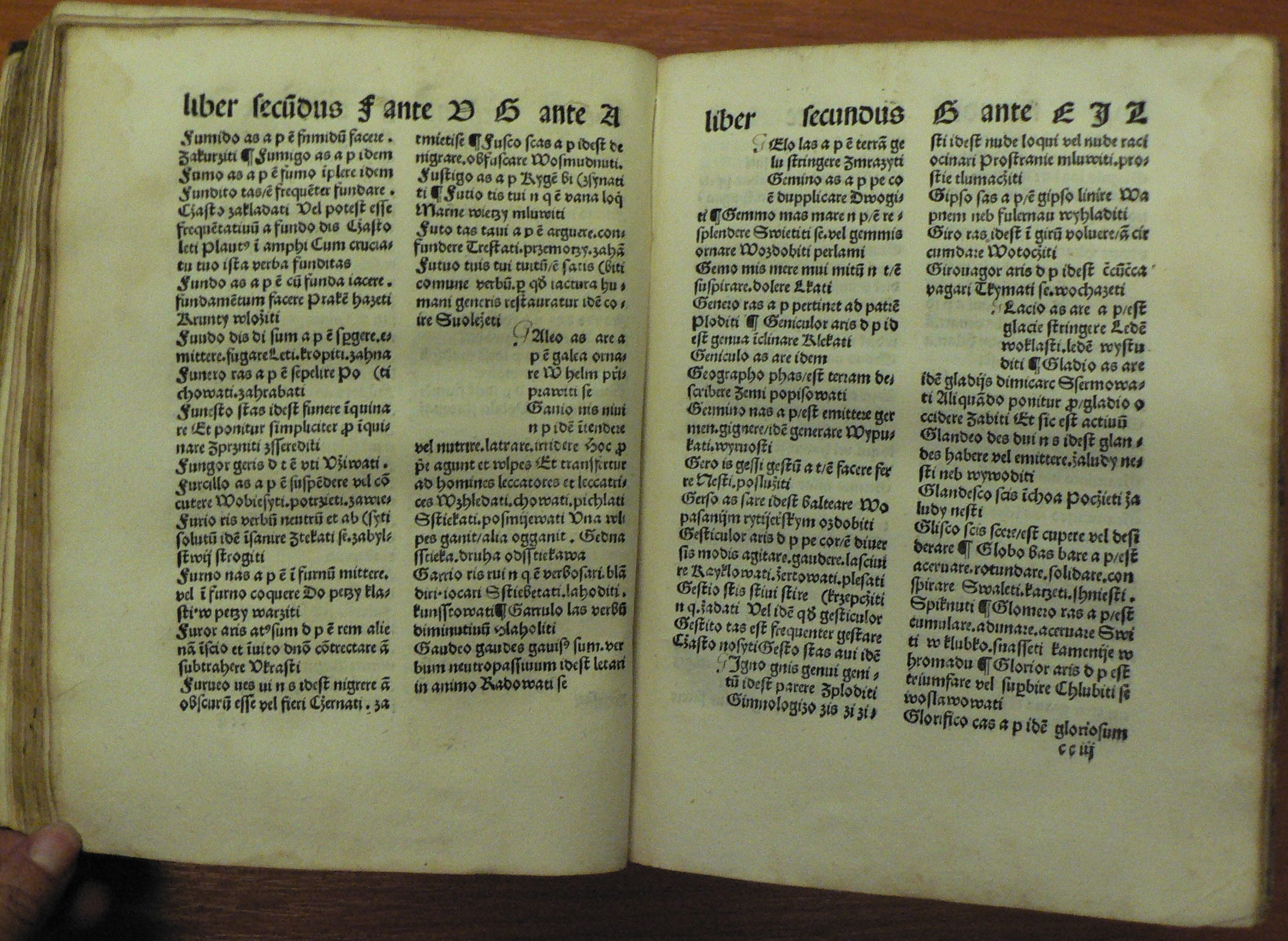 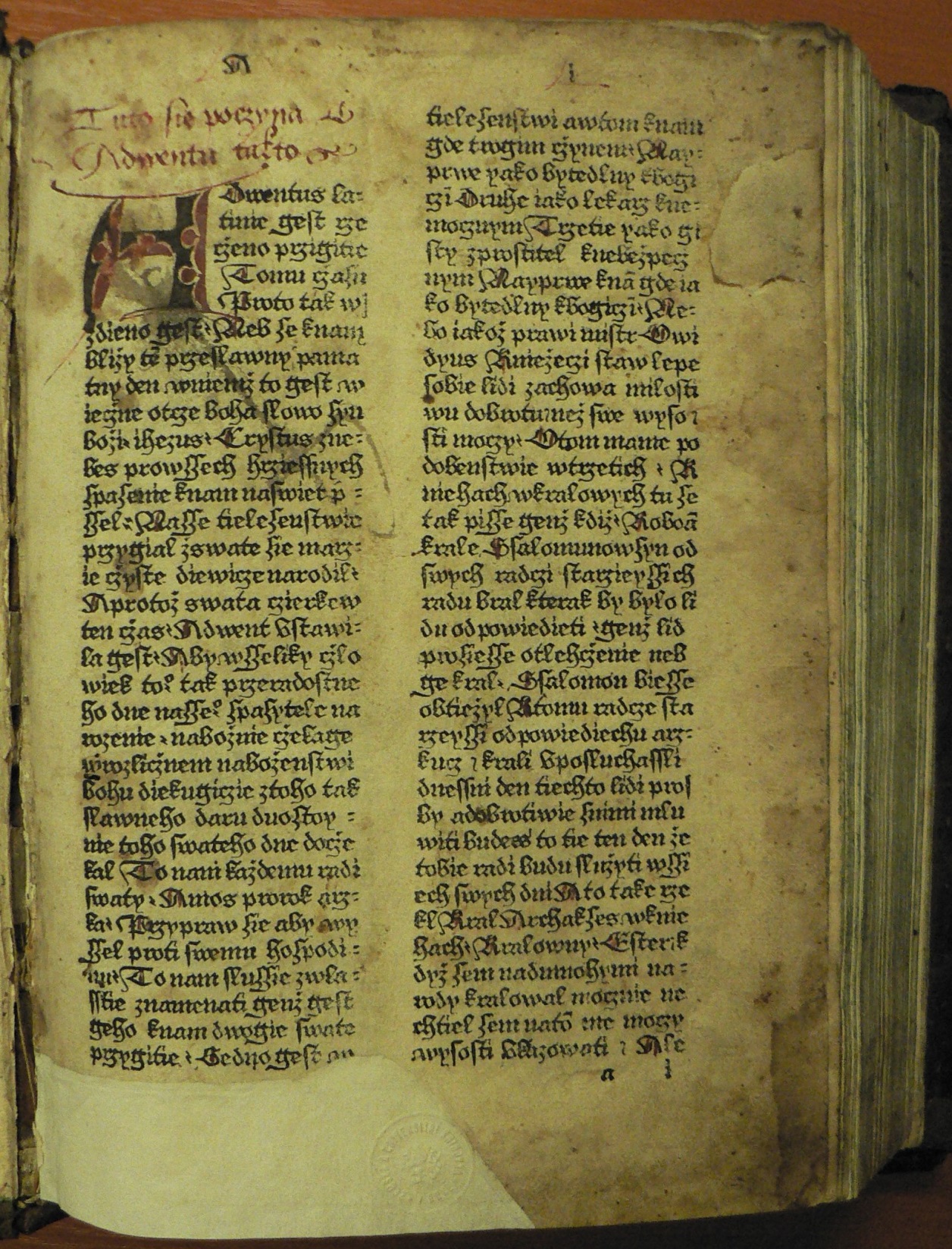 VORAGINE,, Jacobus de. Pasionál aneb Knihy o životech svatých. [Plzeň?: Tiskař Arnoštových Statut?, a-z8, aa-kk8, [4] listů.
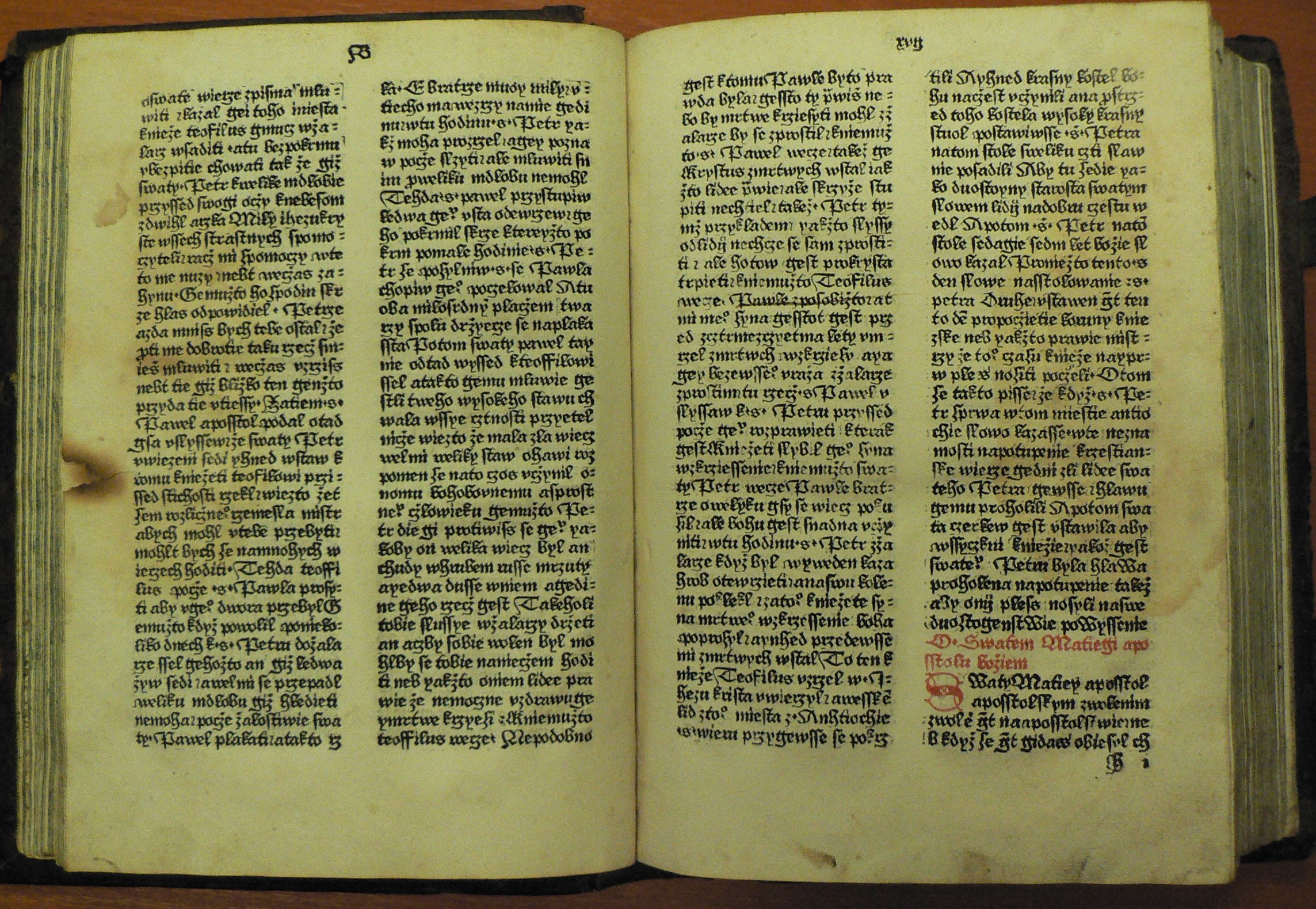 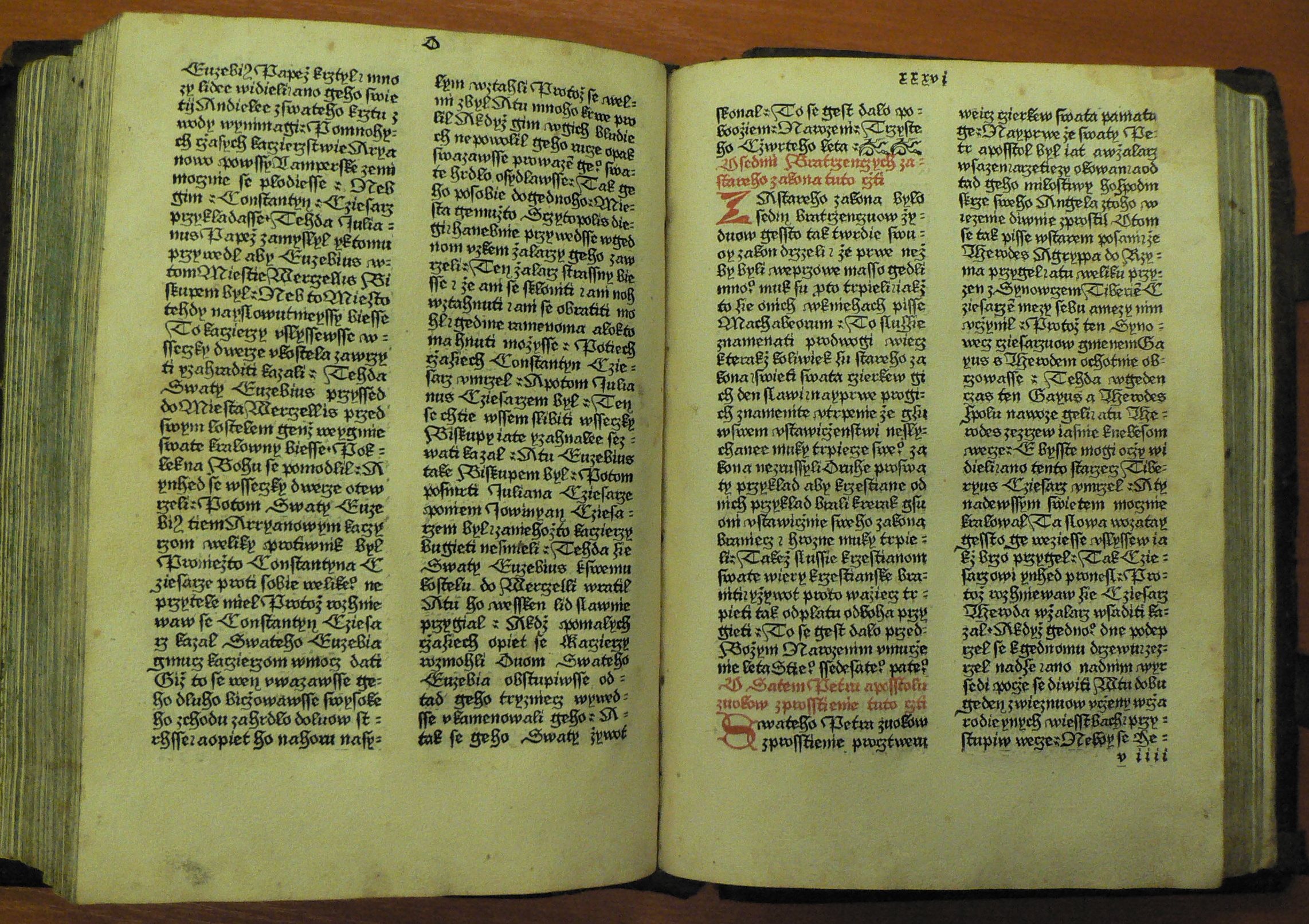 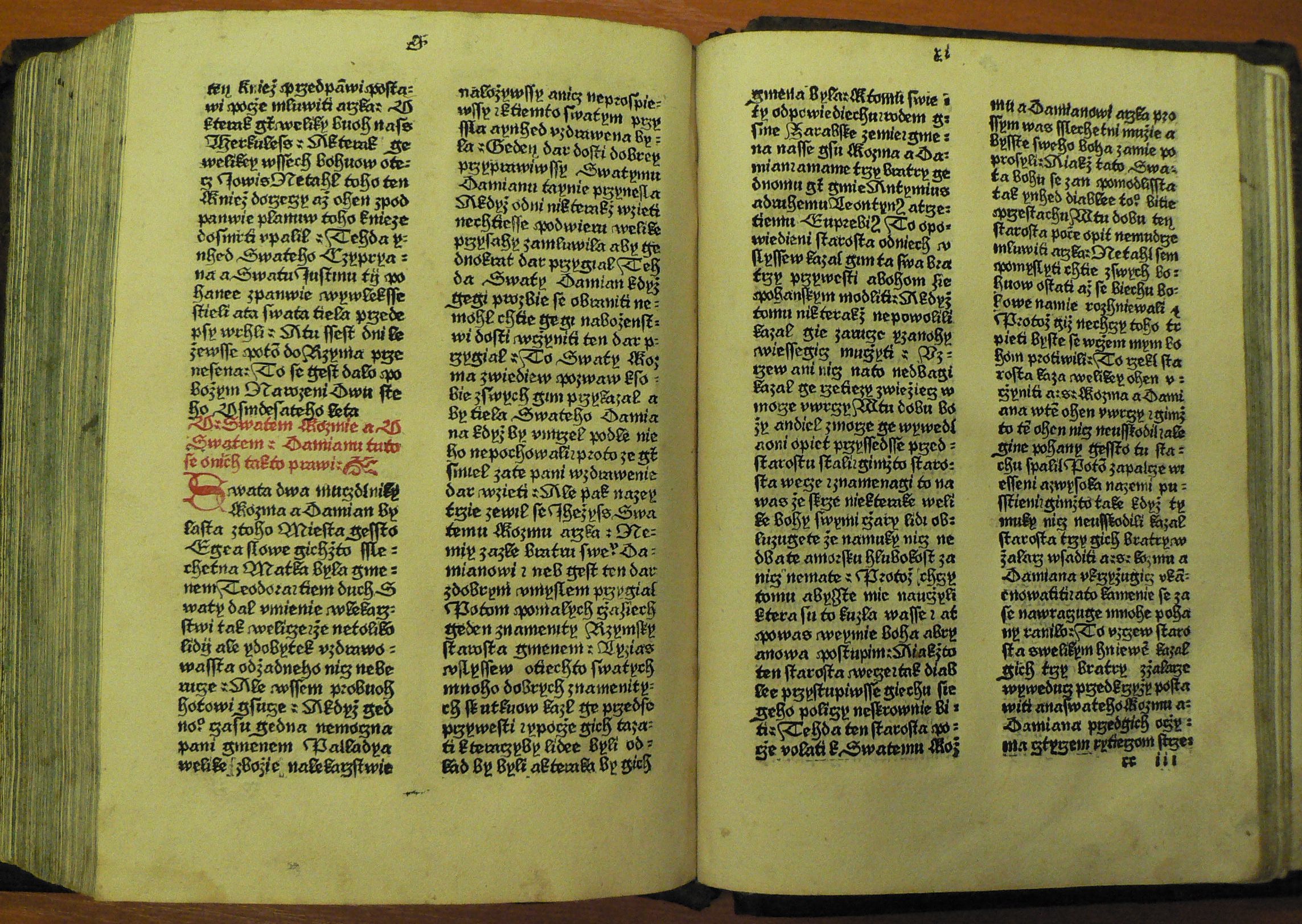 Čechy
2) Vimperk
Pasovský tiskař Johann Alacraw – 1484
jednolist českého kalendáře, 2 latinské teologické tituly – pro zahraniční zájemce
Albert VELIKÝ. Summa de eucharistiae sacramento. Winterpergae: Johann Alacraw sabbato die S. Galii [16.10.], 1484, [108] listů.
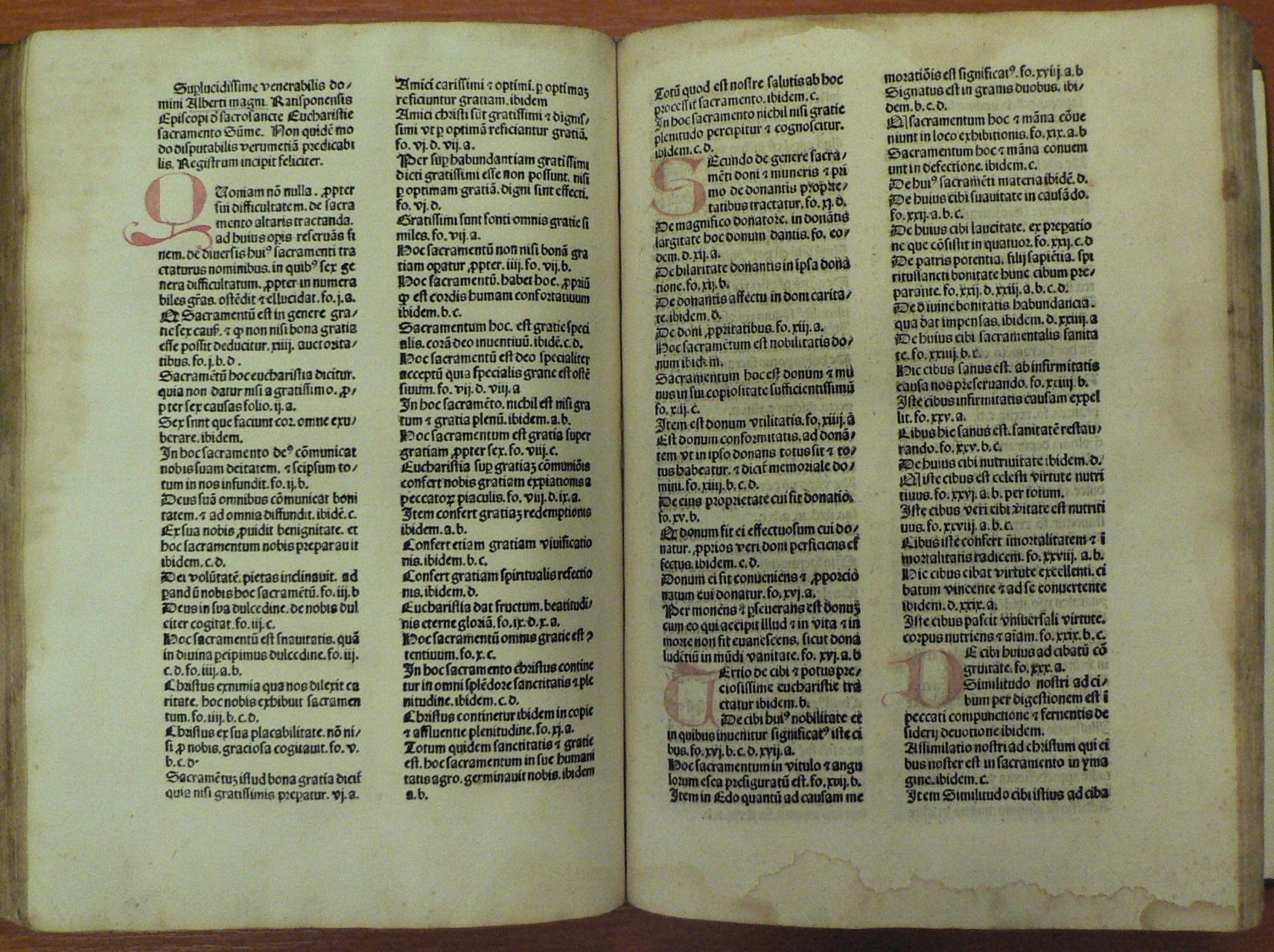 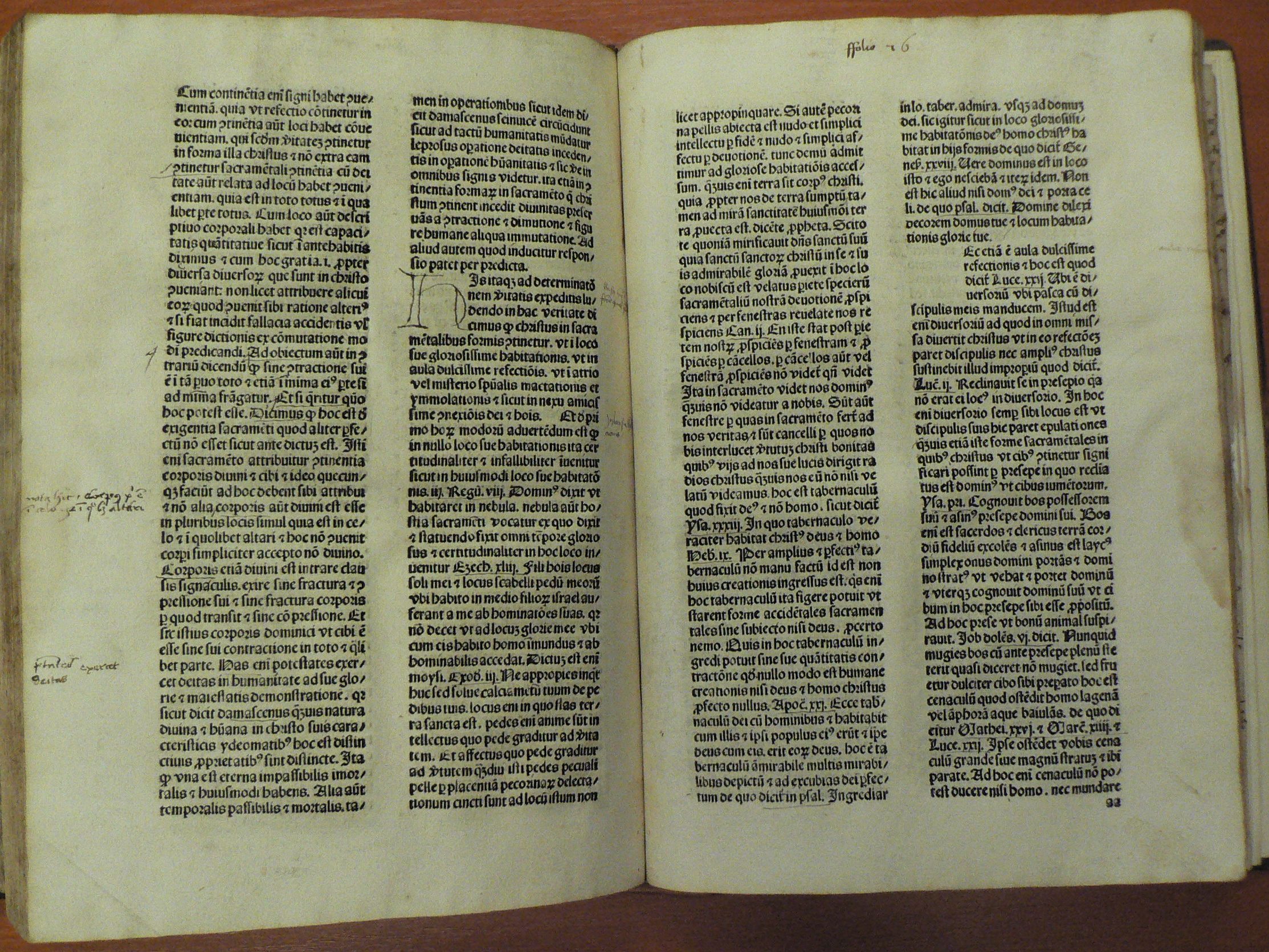 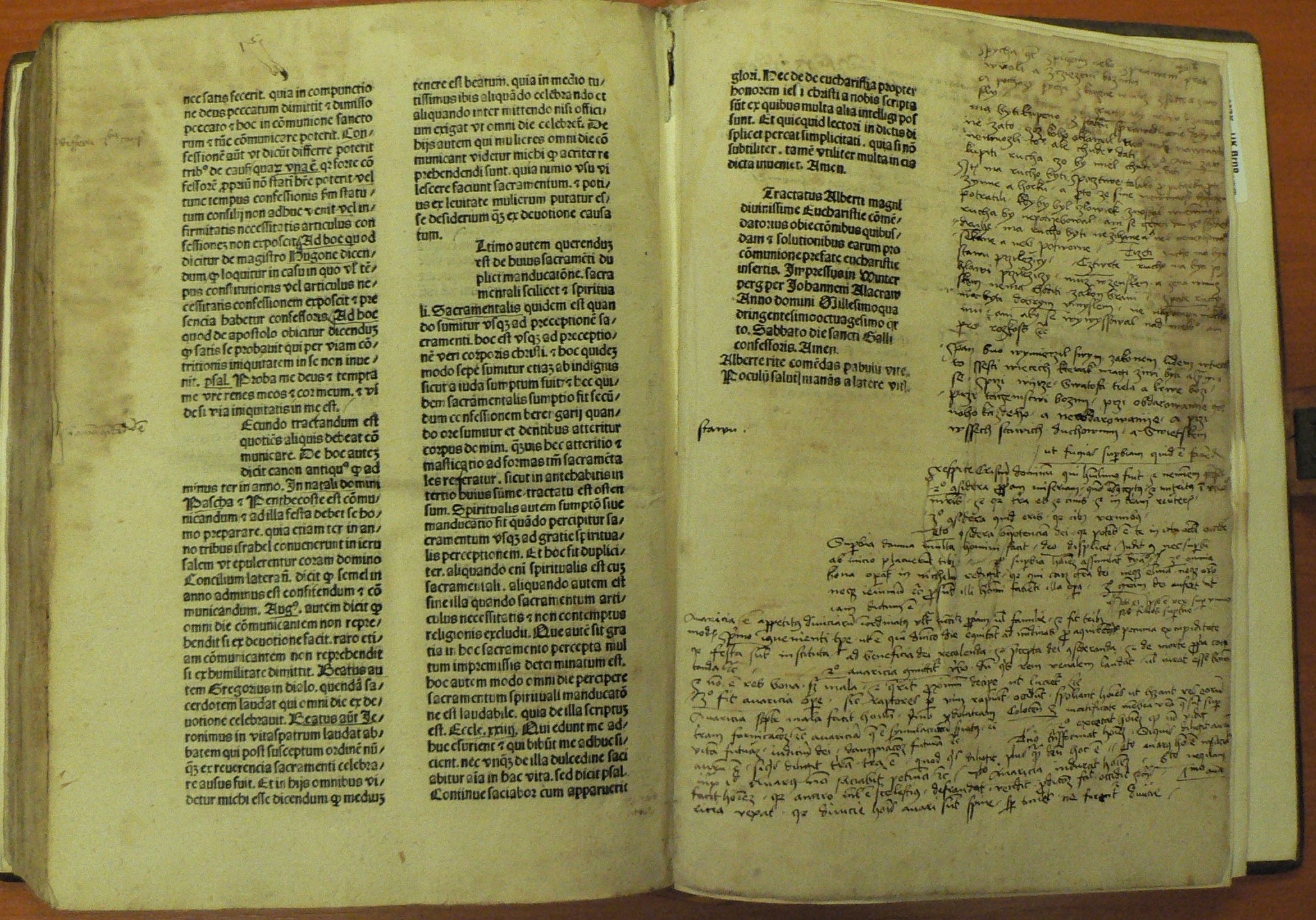 Čechy
4) Praha – 1487 (Žaltář)
Mikuláš z Tišnova (od r. 1489 v Kutné Hoře)
1488 – tisk Bible (neilustrované) – na Starém Městě – tiskař Severin
Tisky v češtině
Stejně tak i produkce menší oficíny tzv. Tiskaře Korandy (1492-1496)
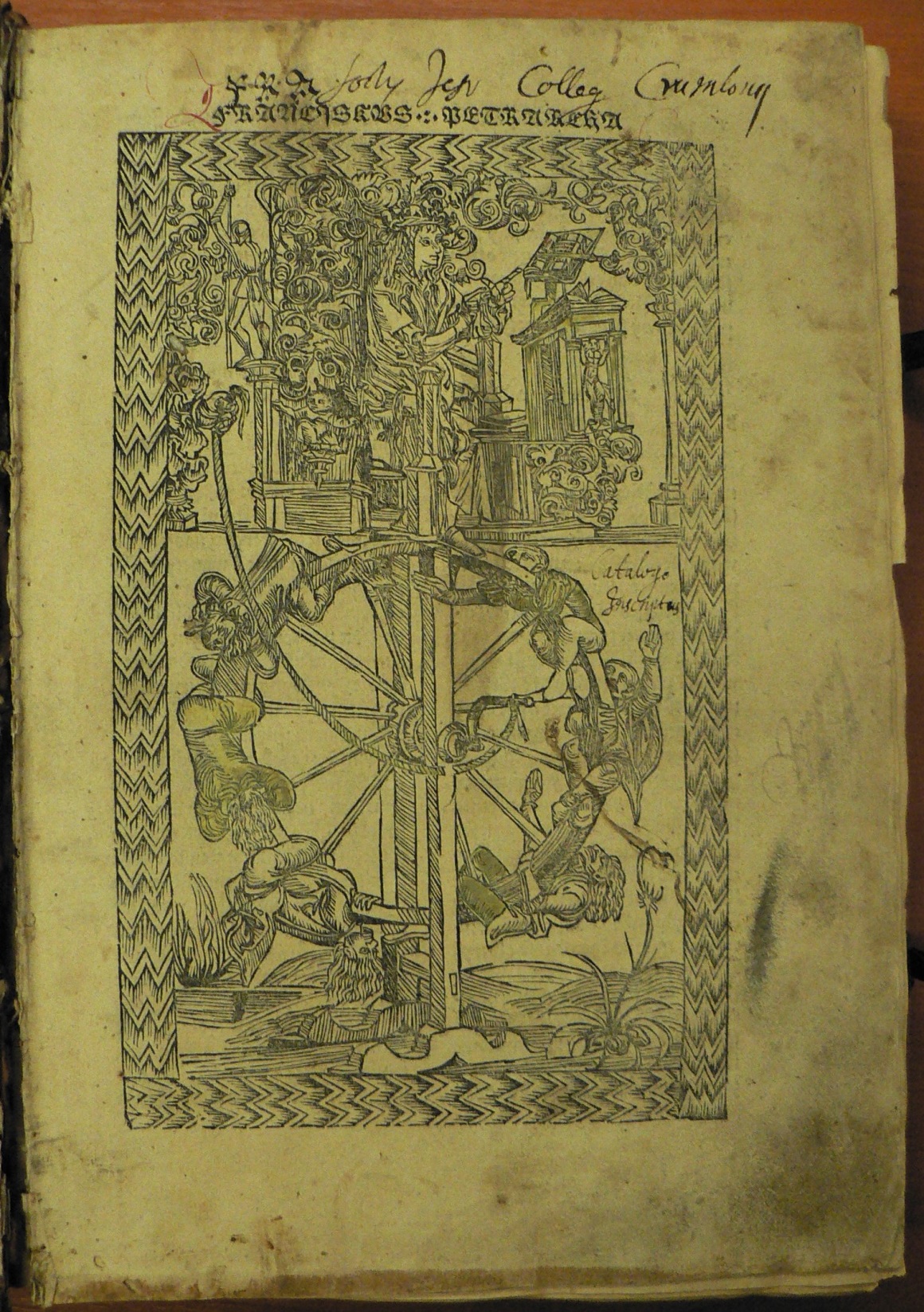 PETRARCA, Francesco. Franciskus Petrarcha: Knijehy dwoge o leekarzstwij proti sstiestij a nesstiestij totiž proti libym a protiwnym wieczem. W Slawném Starém miestie Pražskeem wytisstieny: [tiskař Bible 1488 - Jan Kamp?], 1501, [255] listů.
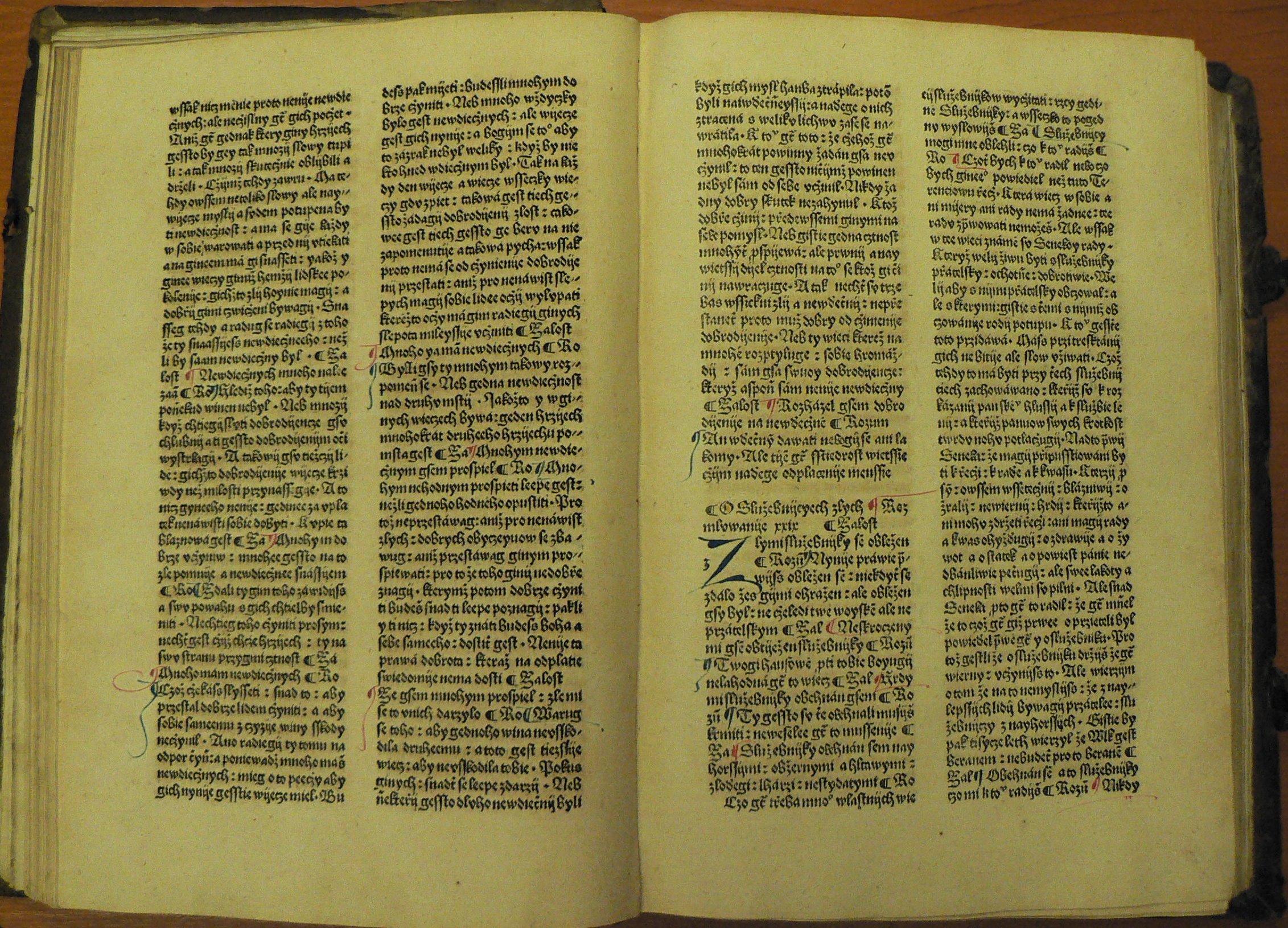 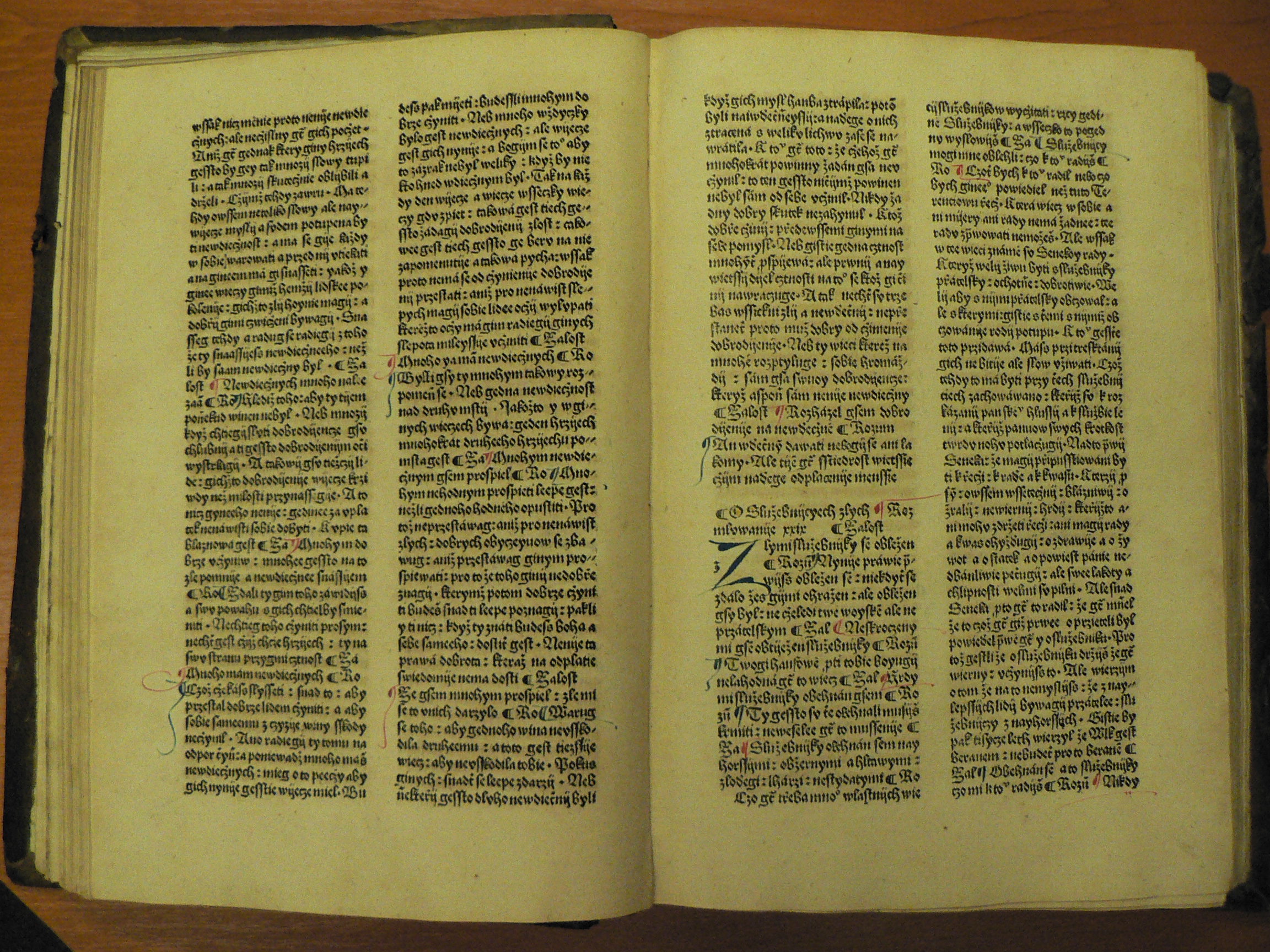 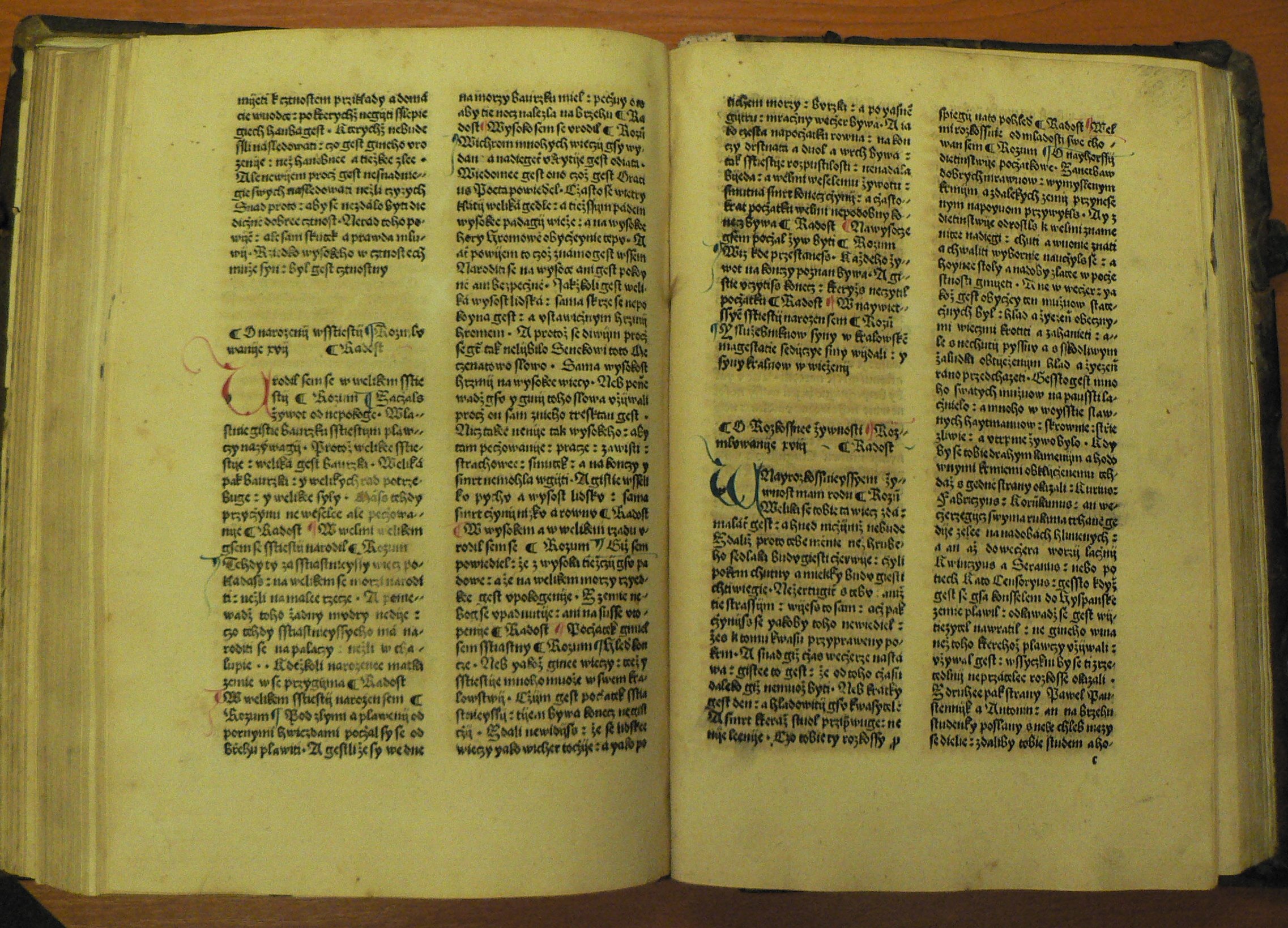 Čechy
4) Praha
Značení/dělení oficín:
Tiskař Žaltáře 1487 (2)
Tiskař Pražské bible 1488-1515 (-pokračující jako Tiskárna severinsko-kosořská 1520-1557) (13)
Tiskař Korandy cca 1492-1496 (5)

Všechna tištěná díla v češtině
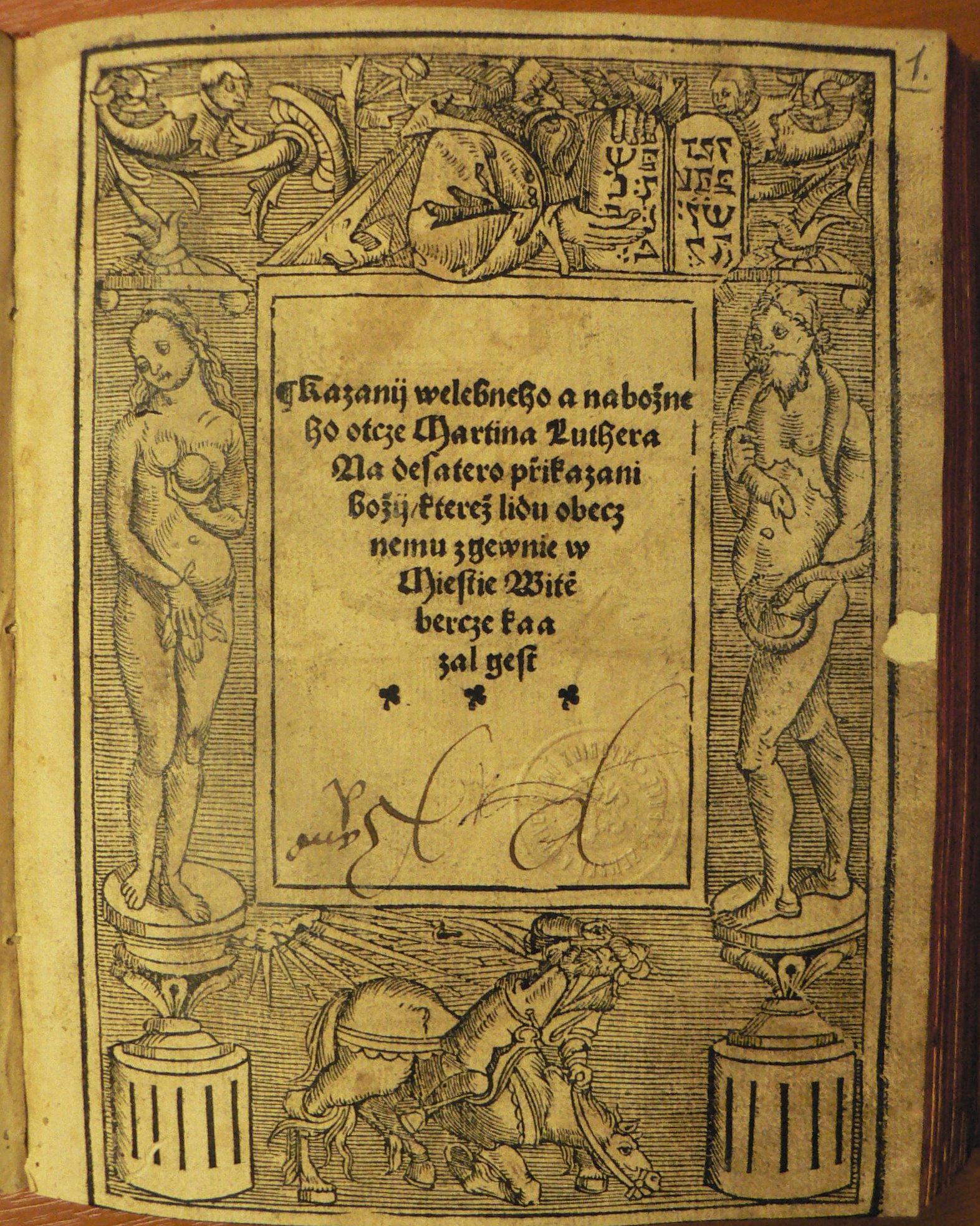 LUTHER, Martin. Kazanij Na desatero přkazani božij, kterež lidu obecznemu zgewnie w Miestie Witébercze kaazal gest. W Praze: Pavel Severýn z Kapí Hory, 9. XI. 1520, 1520, [8], 285, [3] s.
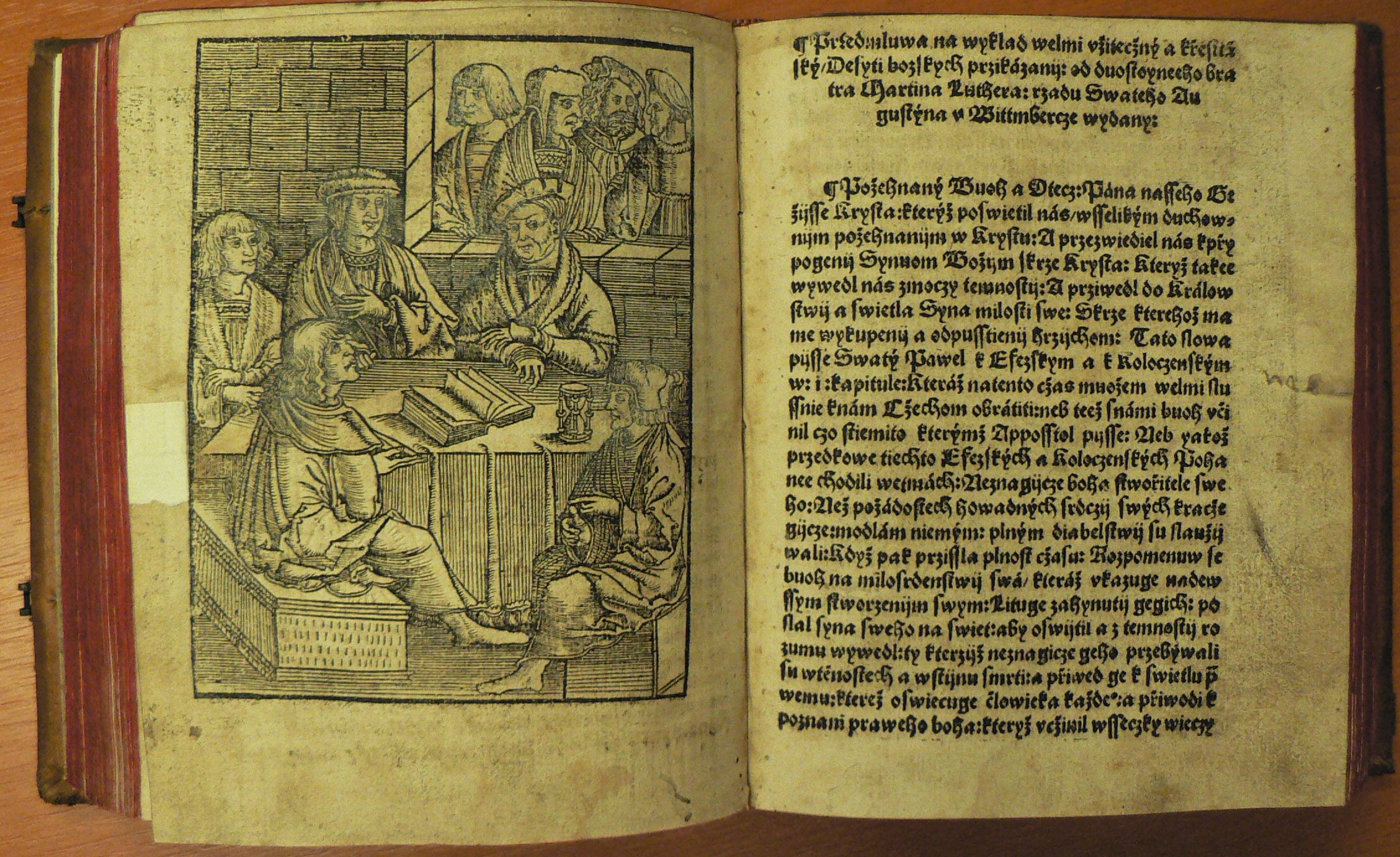 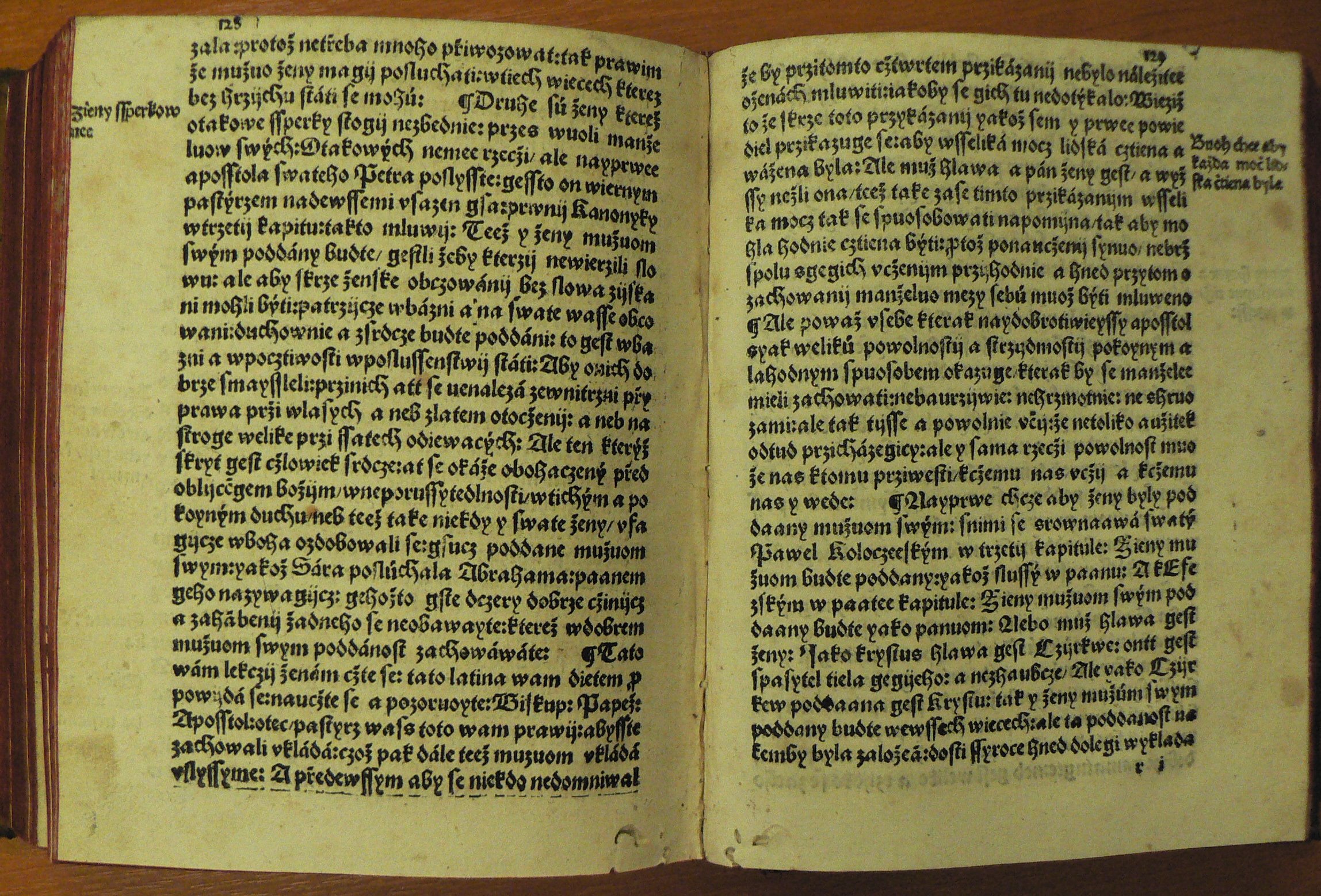 Knihtisk na Moravě
3) Brno 1486-1499
Konrád Stahel, Matyáš Preinlein
Intenzivní činnost 1486-1489, 1491-1492, 1494-1495, 1498-1499
K. Stahel – z hornošvábského města Blauberen, 1482 společník pasovského tiskaře Benedikta Mayra
Část Mayrova vybavení (písmo) použito r. 1484 J.  Alakrawem ve Vimperku, část ve vlastnictví Stahela (použito 1492)
Knihtisk na Moravě
3) Brno 1486-1499
1484  - K. Stahel v Benátkách (tisk breviáře pro olomouckou diecézi)
část písem od Erharda Ratdolta z Augsburku (v Benátkách působil 1476-1486)

7.10. 1486 – Agenda Olomucensis; do konce roku 1489 8 titulů, 1491-1492 – 5 titulů
21. 11. 1491 – ostřihomský misál – jména obou tiskařů: Vytištěno v Brně nákladem Theobalda Fegera, měšťana a knihkupce budínského, nadanými a velice pilnými muži Konrádem Stahelem a Matyášem Preinleinem (uvedeni i jako benátští tiskaři)
Knihtisk na Moravě
3) Brno 1486-1499
1492-1.pol. 1495 – 5 titulů
přetržka 2. polovina 1495- 1. polovina 1498 – mor, tiskárna nefunguje, Brno zadává tisk příručky brněnského městského práva písaře Jana z pol. 14. stol. Tiskárně Georga Stuchse v Norimberku (tiskl i 1498 agendu a 1499 misál pro olomouckou diecézi)
2. pol. 1498- poč. 1499 – 4 tituly (poslední liturgický žaltář pro Olomouc)
Knihtisk na Moravě
3) Brno 1486-1499
1499 tiskárna v Brně zanikla
Preinlein  vydal v Olomouci 1499 2 drobné tisky
1500 jsou již oba typy písem v majetku Konráda Baumgartnera (použití 1500-1502 Olomouc; 1503-1507 Vratislav; 1507-1509 Frankfurt nad Odrou – zde je přebral Johann Hanau – do konce 20. let. 16. stol.)
Knihtisk na Moravě
3) Brno 1486-1499
Produkce brněnské tiskárny:
titulů – 20 latinských, 2 německé
na objednávku tištěno 6, učebnic 6, 8 jednolistů (kalendářové minuce, tisky náboženského obsahu, odpustkové listiny), 2 ks literatury poučného a zábavného  charakteru (popis evropských termálních lázní, apokryfní spisek o výkladech snů biblického proroka Daniela (Somnia Danielis)
Černo-červený tisk; schopnost zapojení iniciál a notové osnovy do sazby; dřevořezy (ve 1/3 produkce)
Knihtisk na Moravě
3) Brno 1486-1499
1. Agenda Olomucensis (Brno 1486)
2.-4. Aelius Donatus: Ars minor (Brno?, cca 1486-1488)
5. Almanach ad annum 1488 (Brno, 1487?)
6. Chronica Hunganorum Johanna Thurocze (Brno 1488)
7. Johann Jacob Canis: De modo studiendi in utroque iure (Brno 1488)
8. Almanach ad annum 1489 (Brno 1488?)
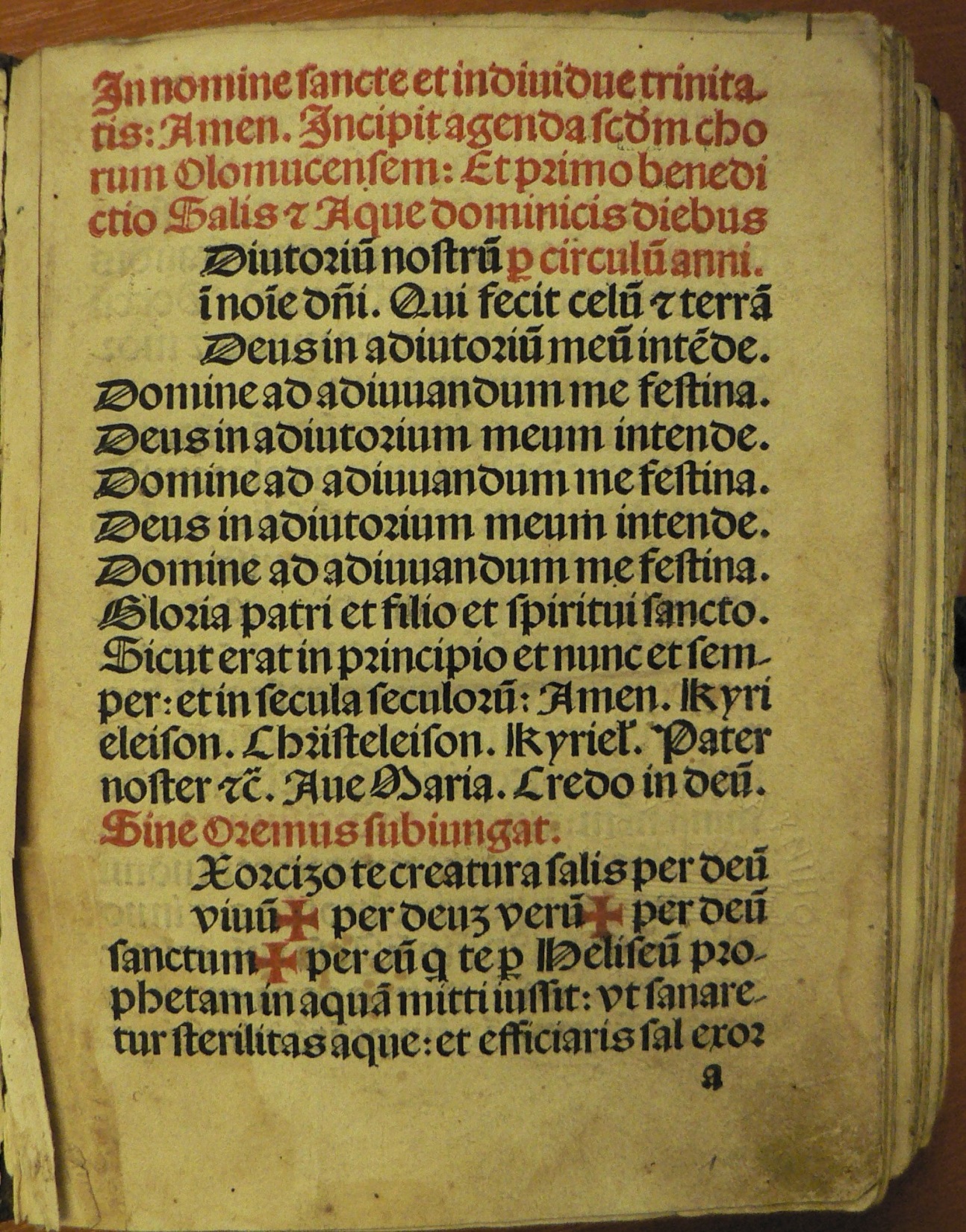 Agenda Olomucensis (Brno 1486)
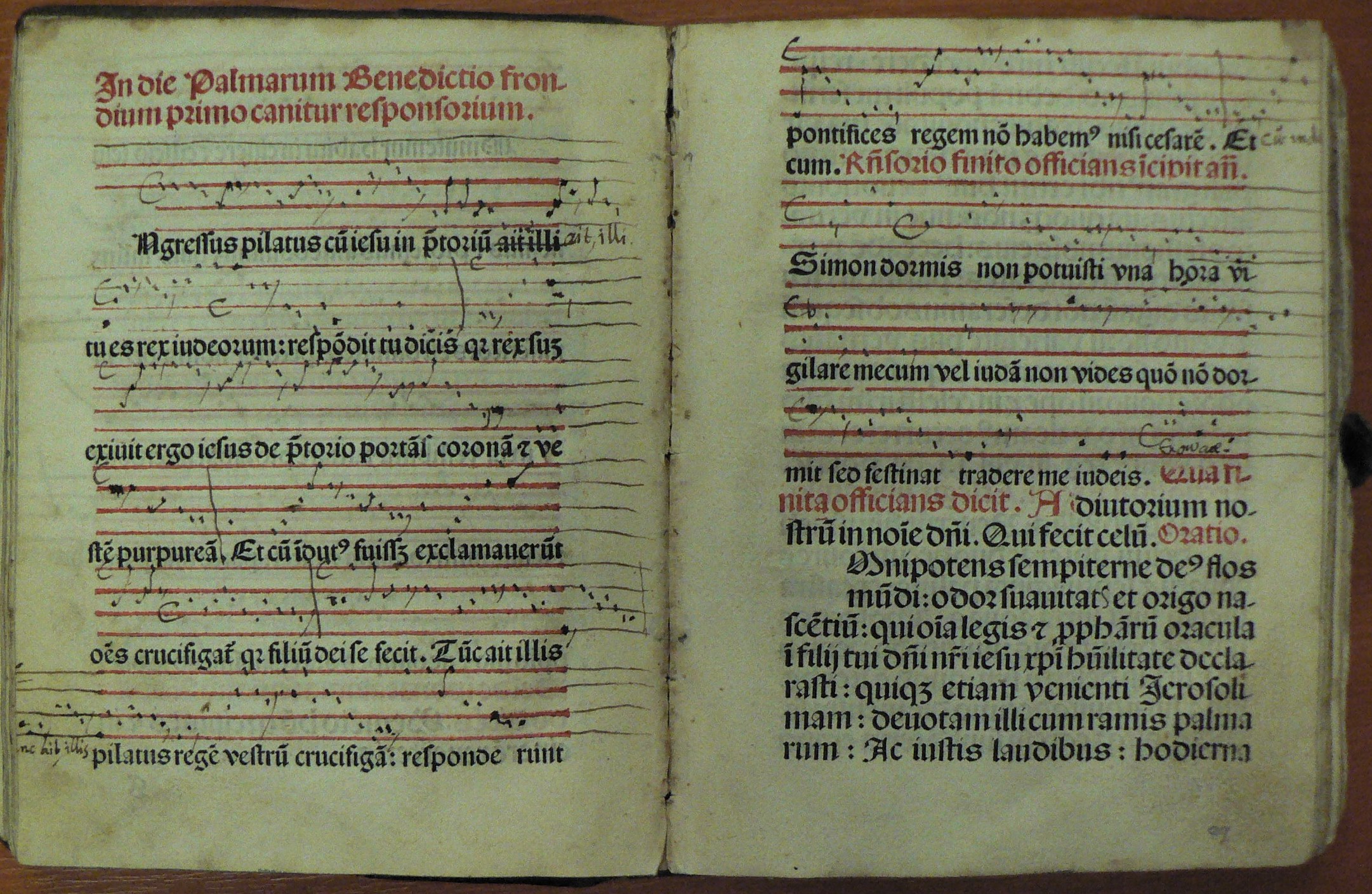 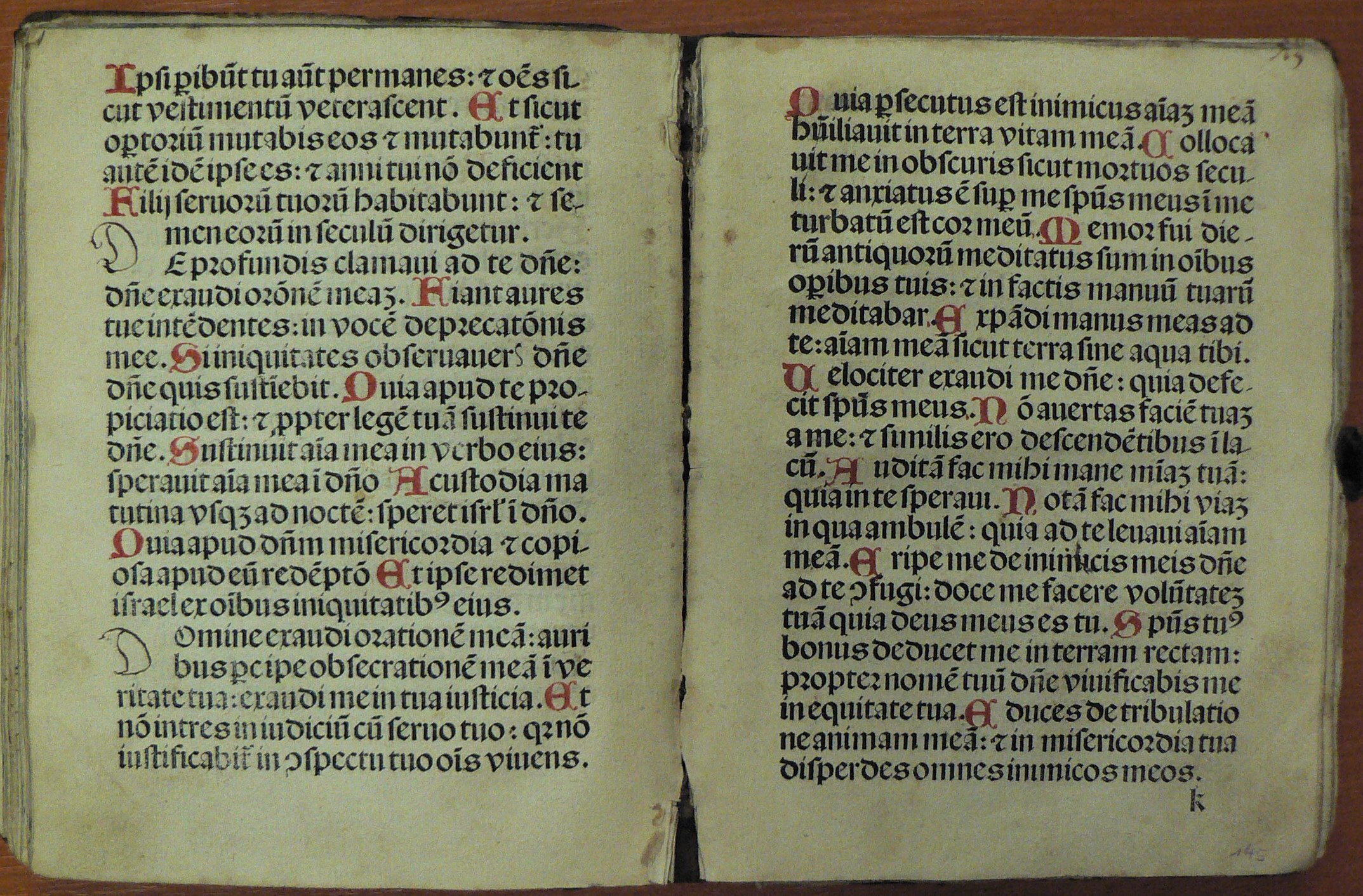 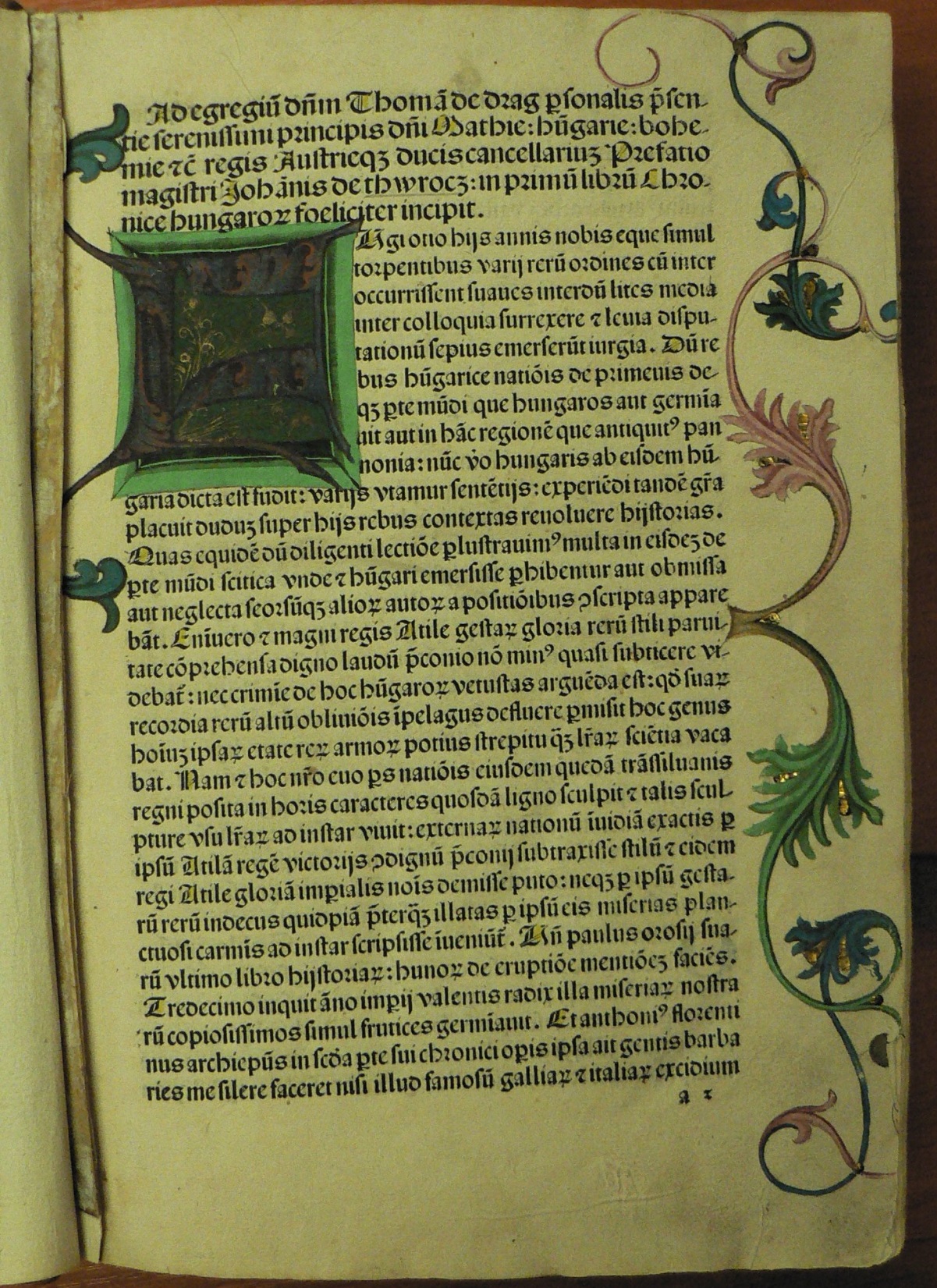 Chronica Hunganorum Johanna Thurocze (Brno 1488)
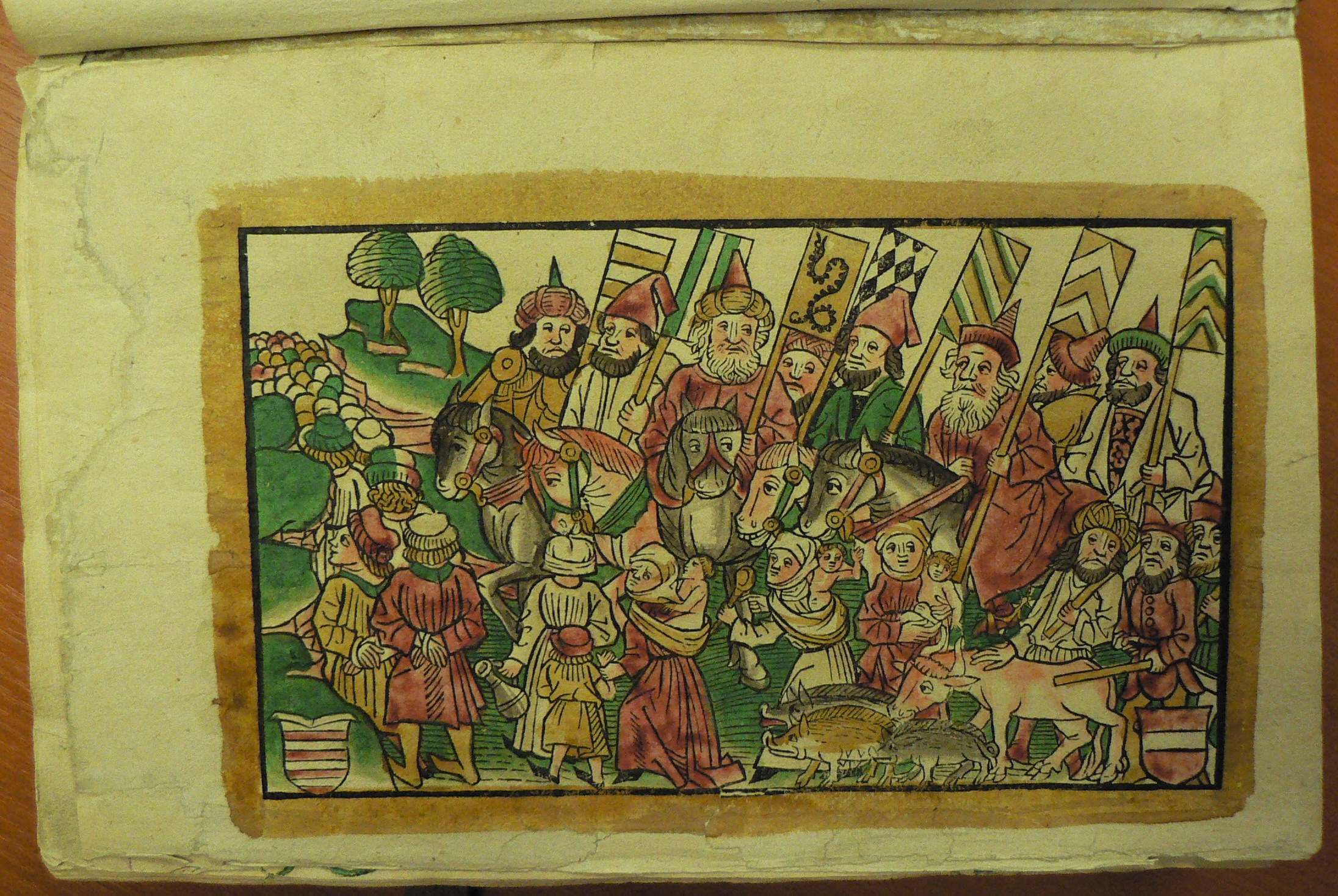 Chronica Hunganorum Johanna Thurocze (Brno 1488)
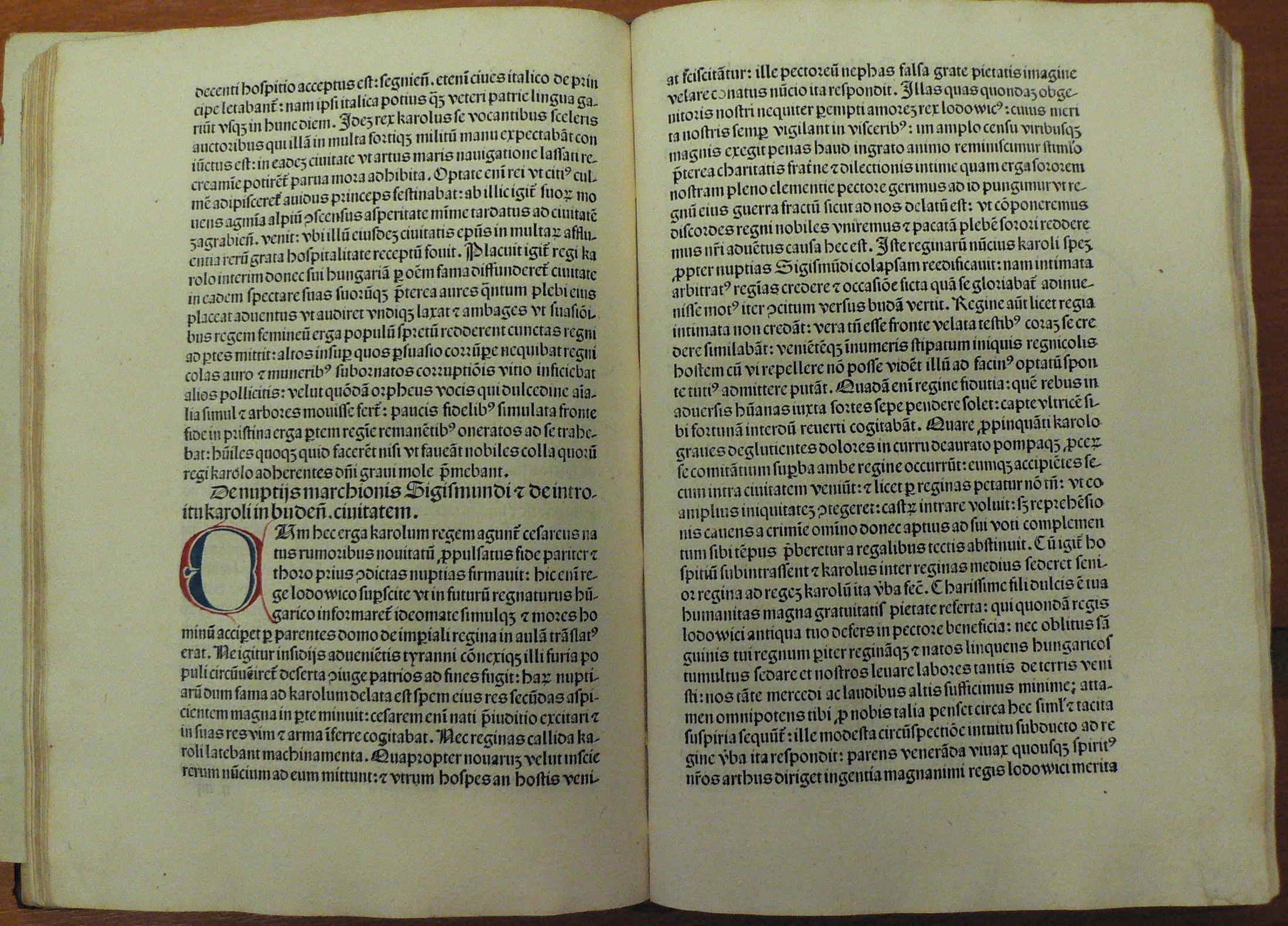 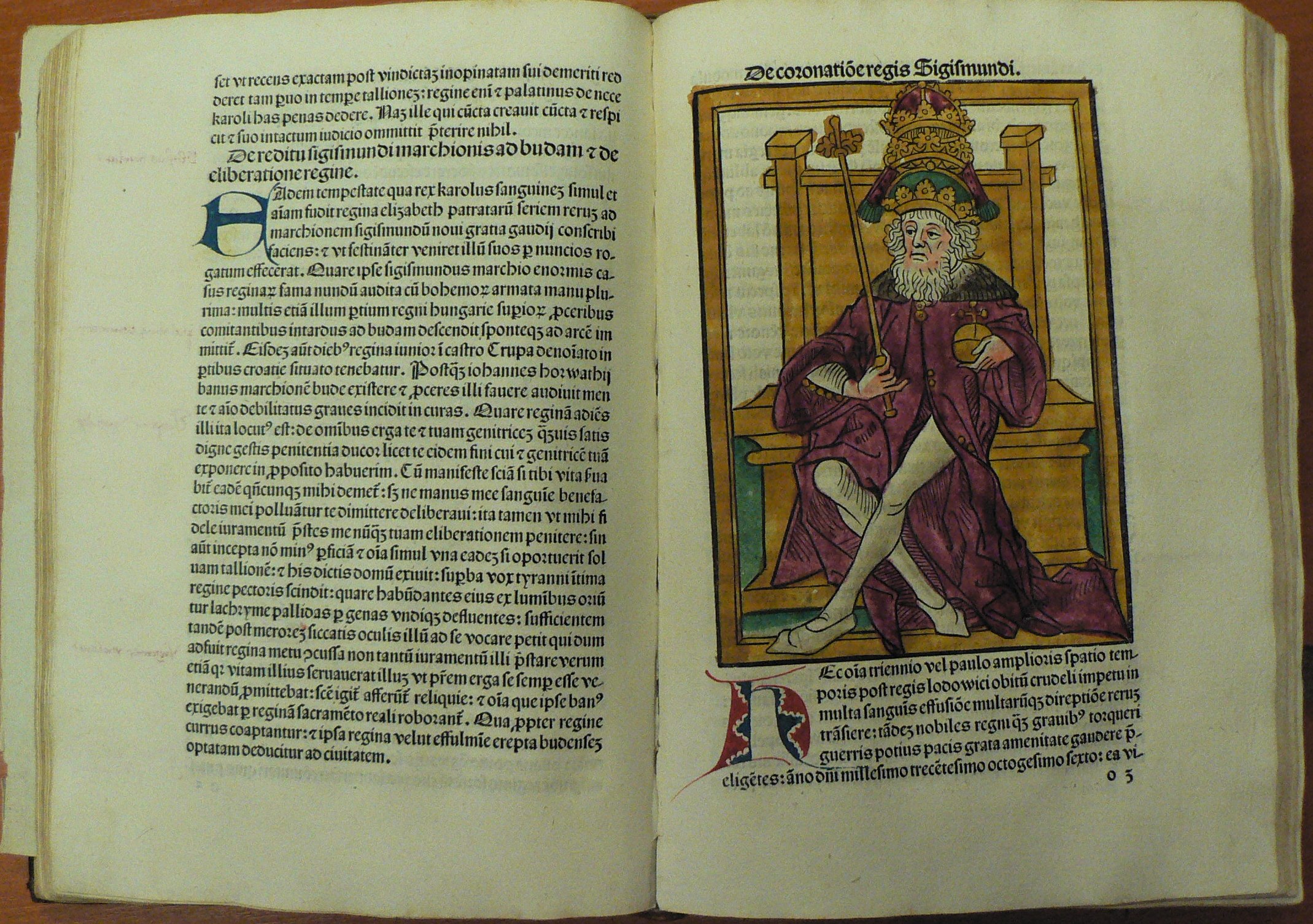 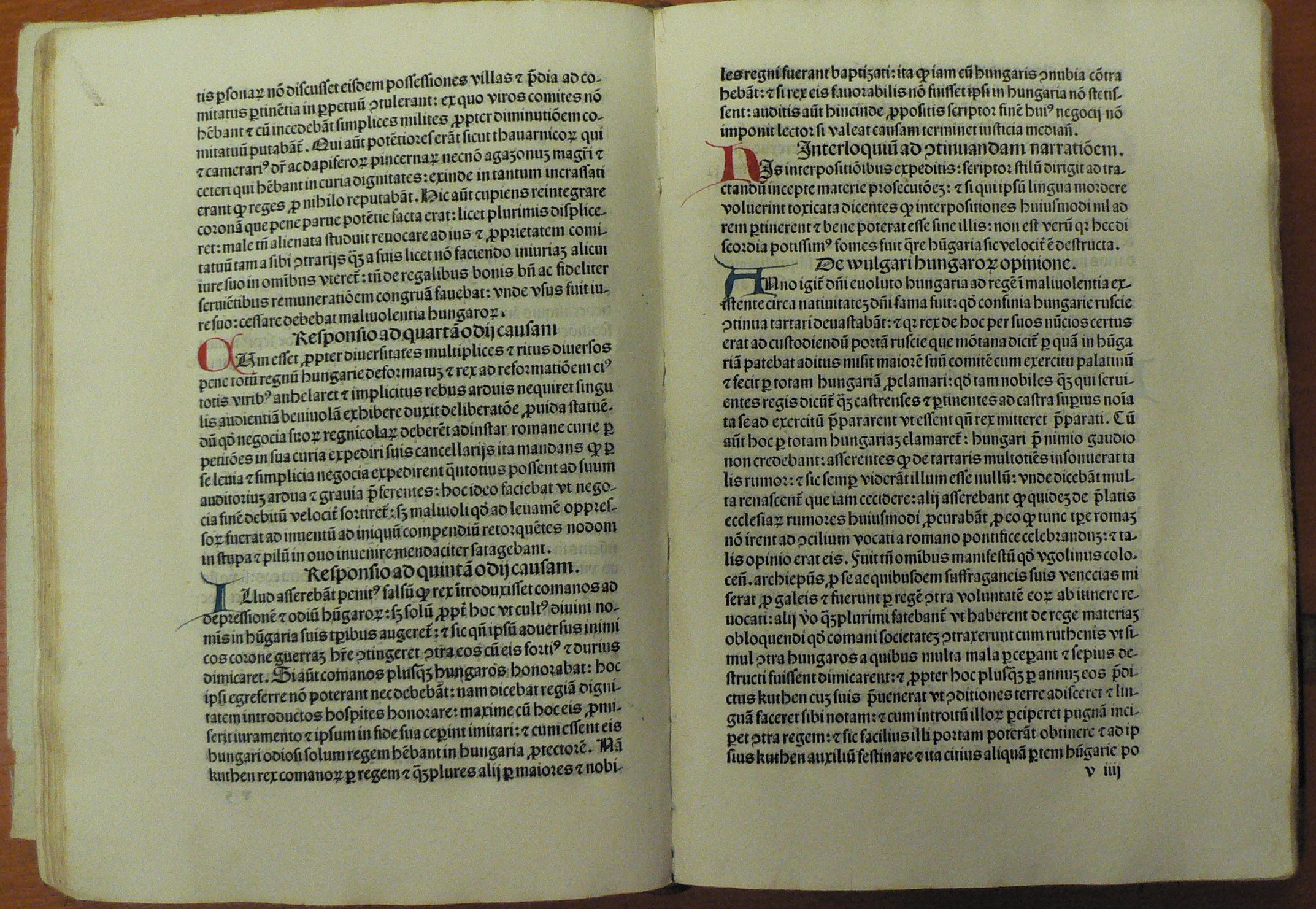 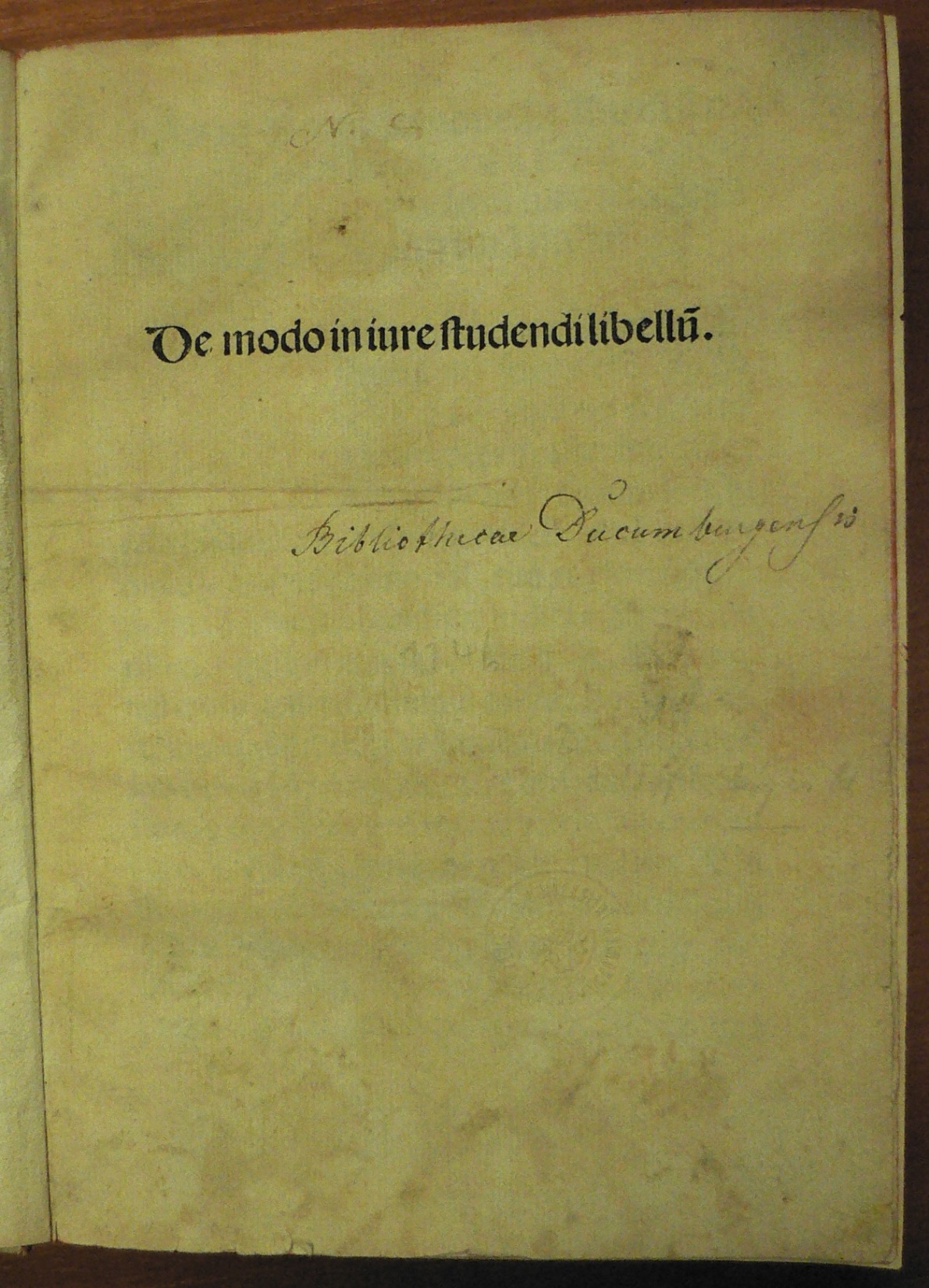 Johann Jacob Canis: De modo studiendi in utroque iure (Brno 1488)
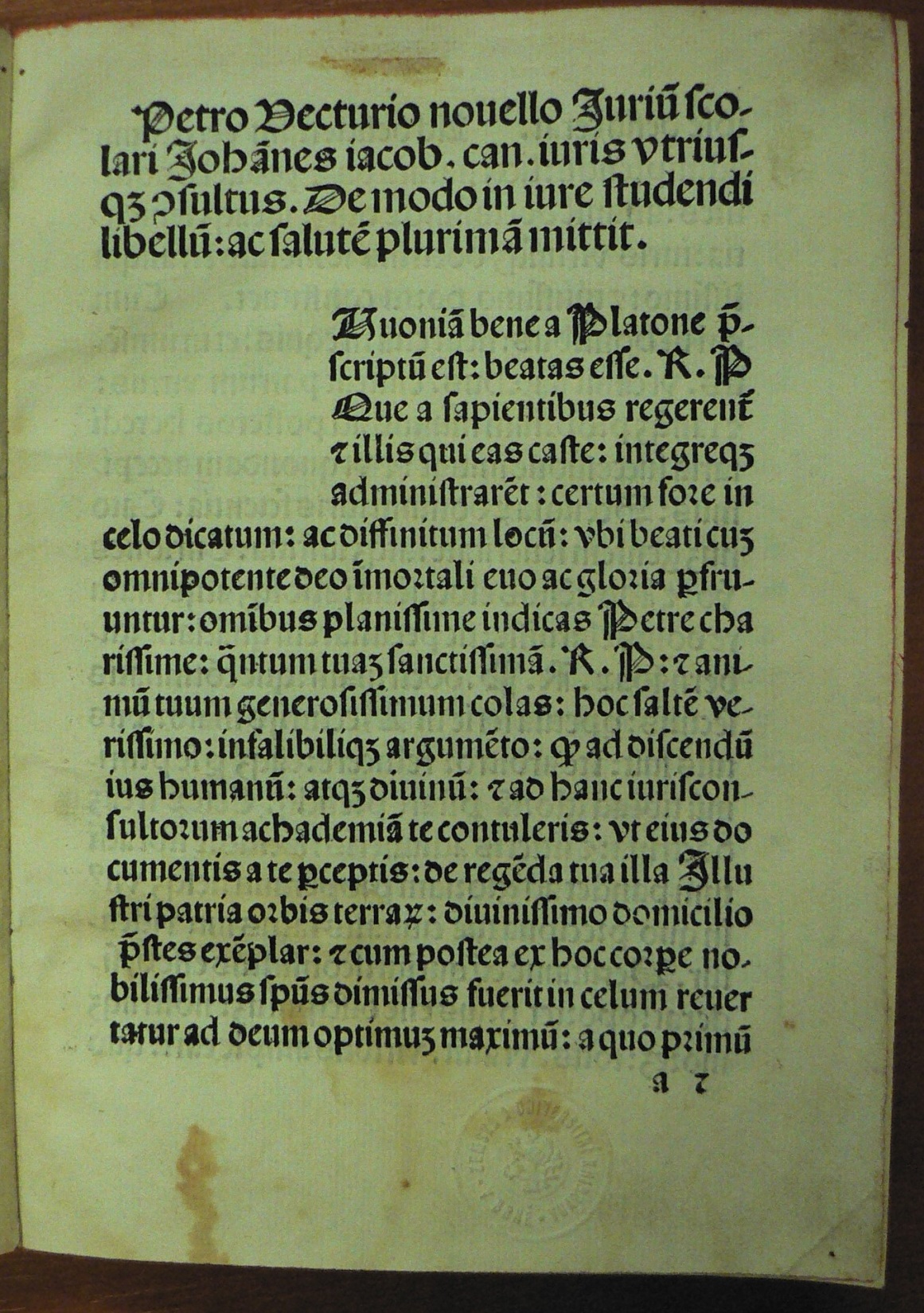 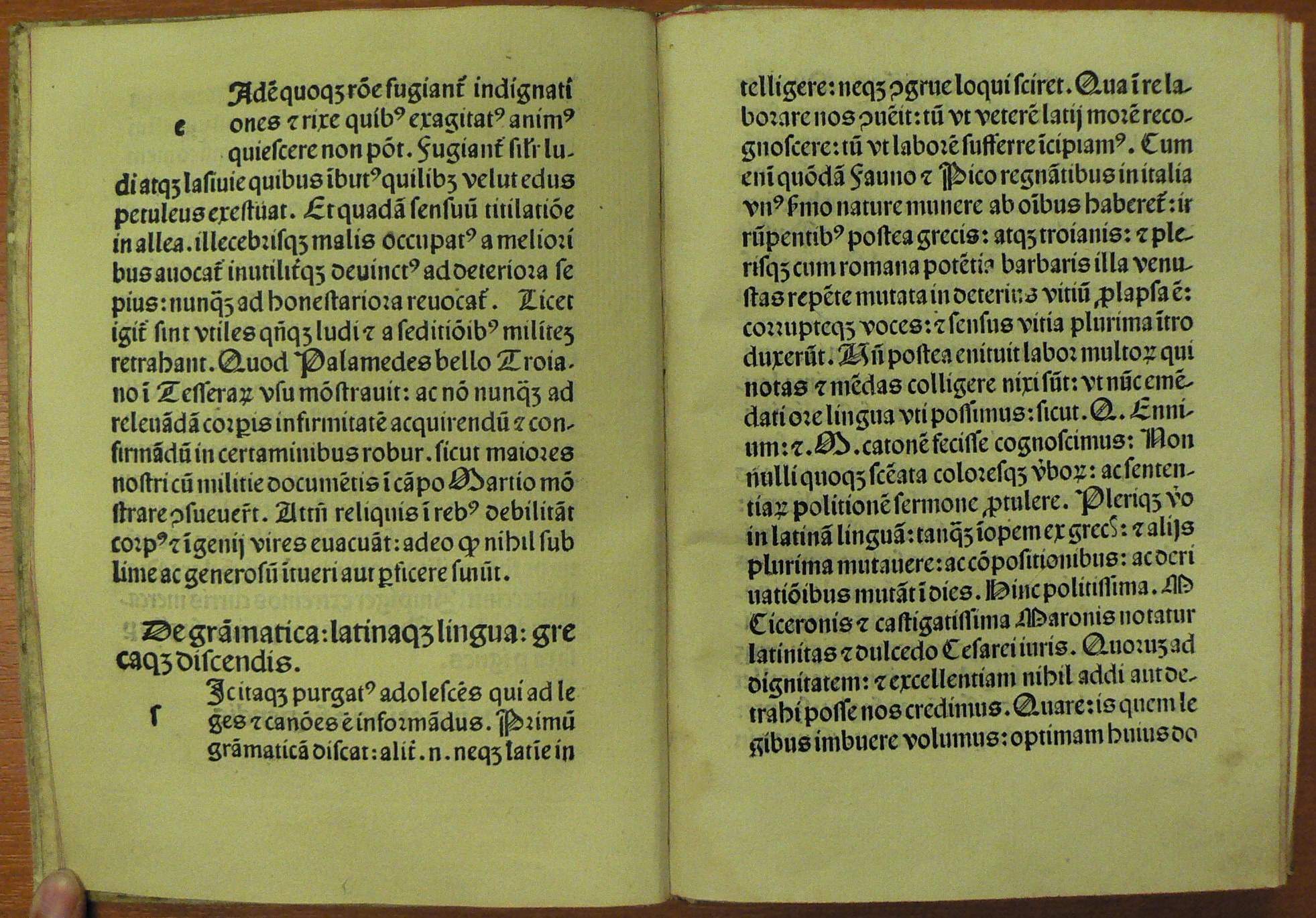 Knihtisk na Moravě
3) Brno 1486-1499
9. Aelius Donatus: Ars minor (Brno, 1491)
10. Missale Strigoniense (Brno 1491)
11. -12. Latinský (Brno? 1491?) a německý (Brno? 1494?) almanach
13. -14. Dominico de Runcho: Litterae confraternitatis (odpustková listina; Brno? Cca 1492)
15. Jan XXII.: Indulgentiae in concilio Basiliensi editae et confirmatae (Brno cca 1495)
16. Hanz Folz: Von den heissen Bädern (Brno 1495)
17. Somnia Danielis (Brno 1495?)
Knihtisk na Moravě
3) Brno 1486-1499
18. Grammatica – Dicta pueorum super Donatum minorem (Brno, 1495)
19. Protestationes morientium (Brno? cca 1498-1499)
20. -21. Statuta synodialia ecclesiae Olomucensis (Brno cca 1498-1499)
22. Psalterium Olomucense  (Brno, poč.  1499)
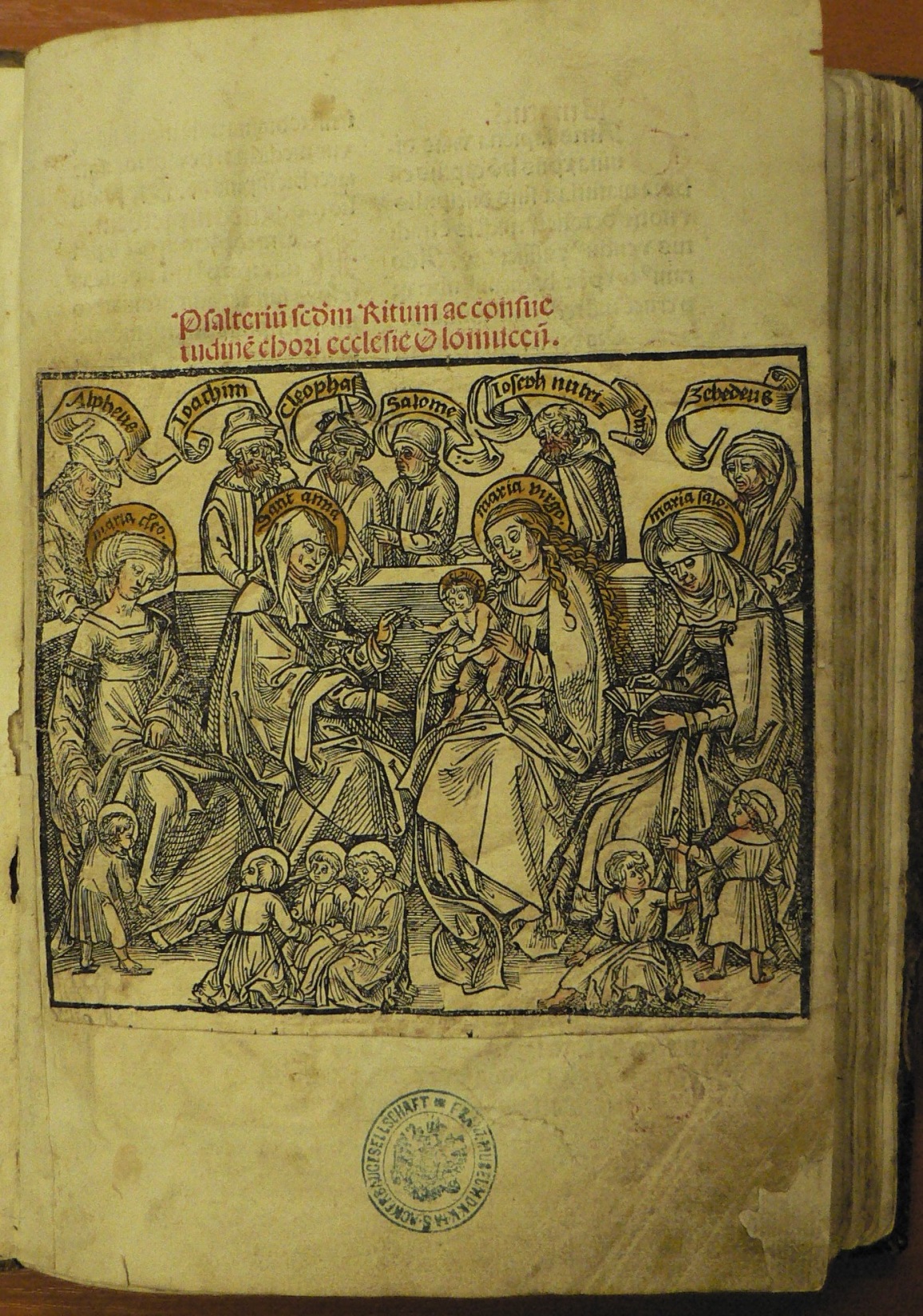 Psalterium Olomucense  (Brno, poč.  1499)
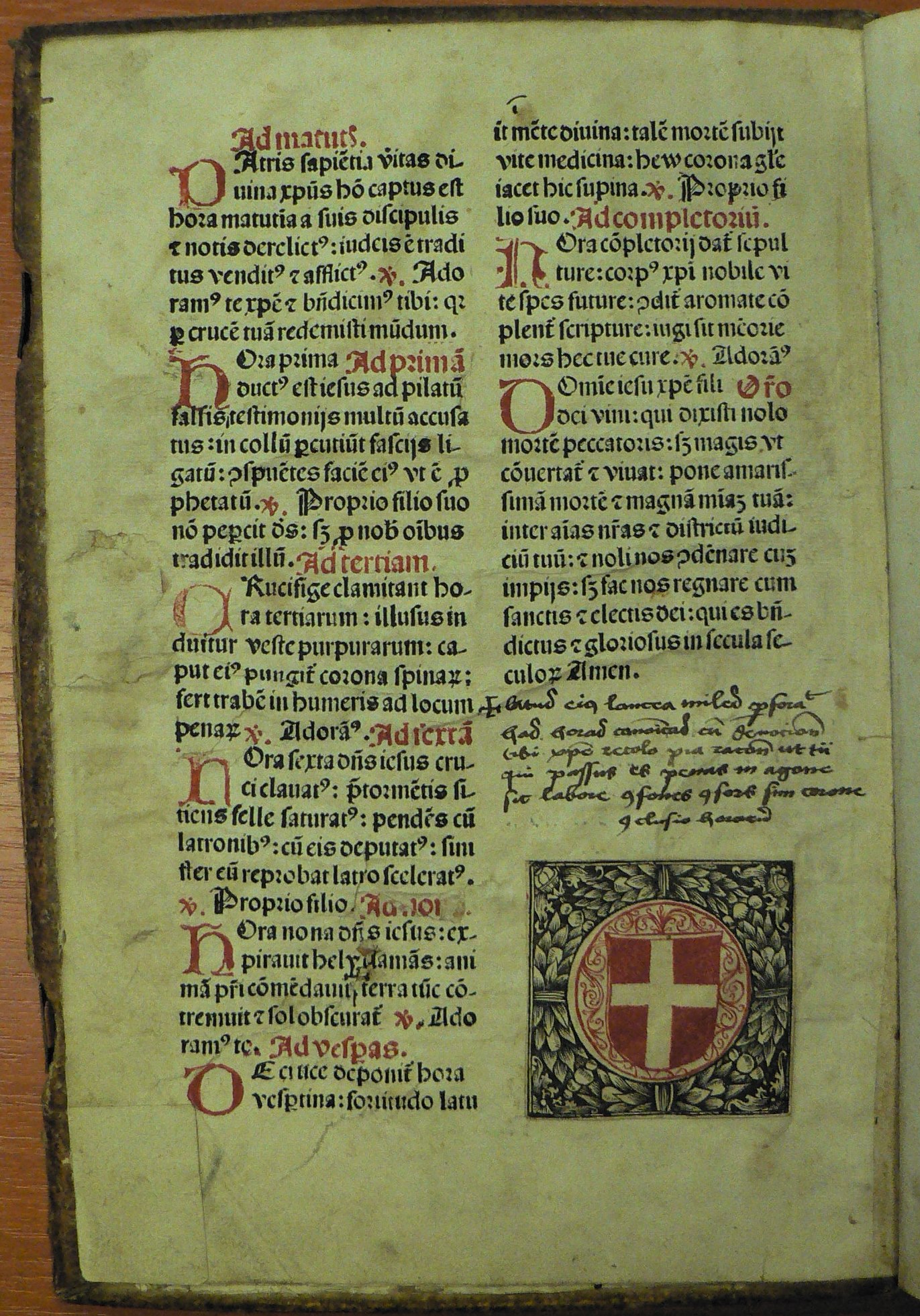 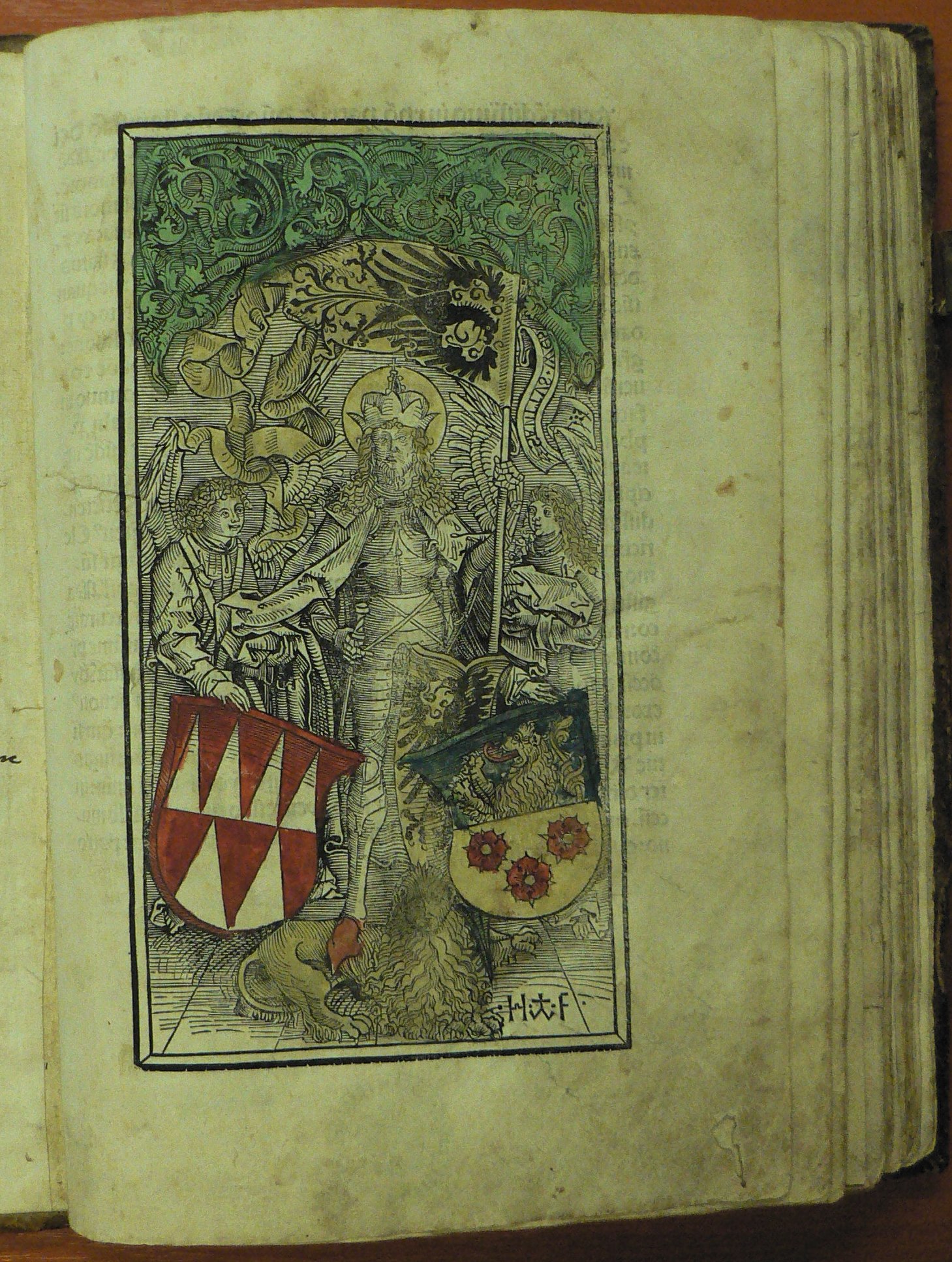 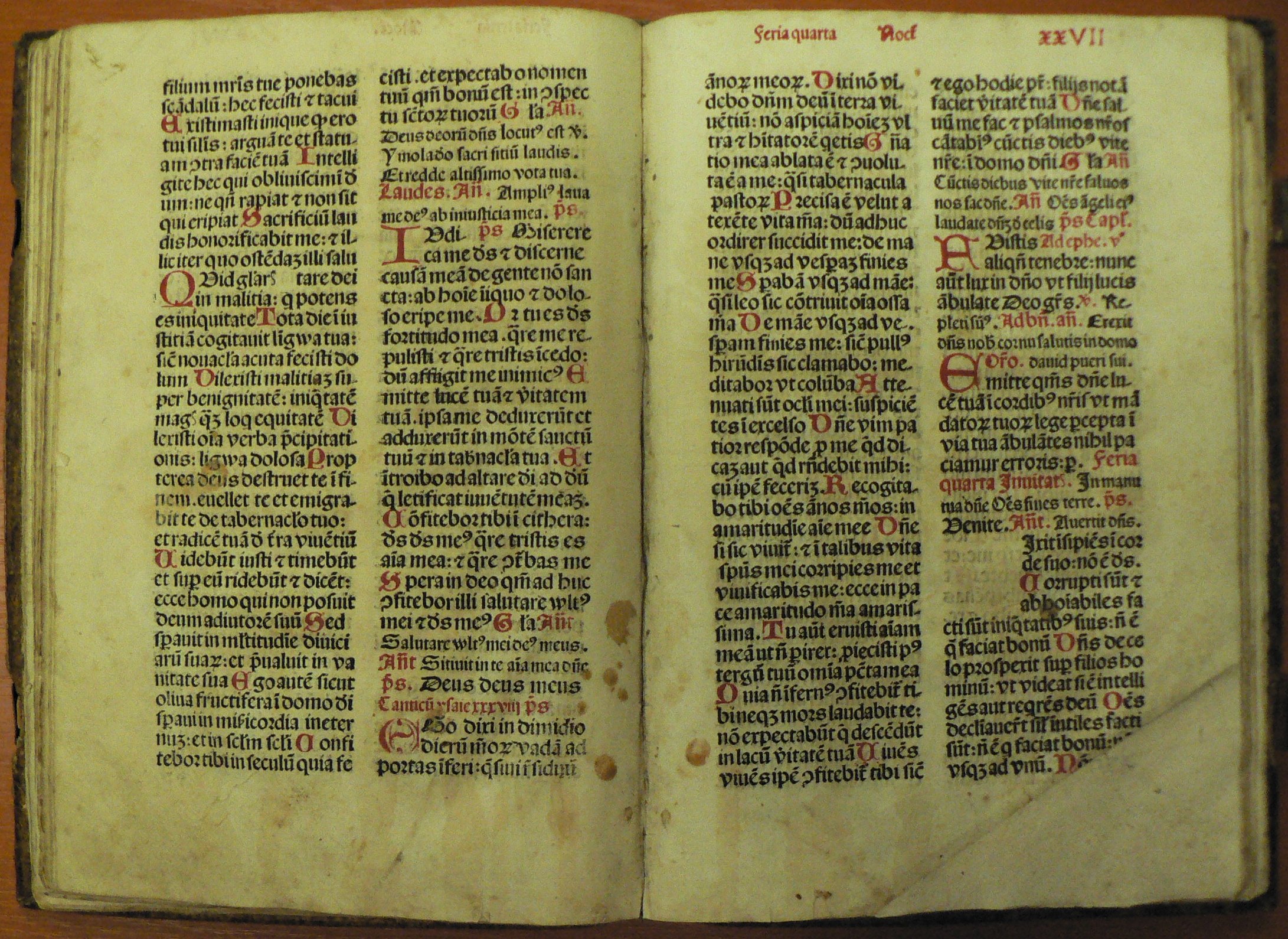 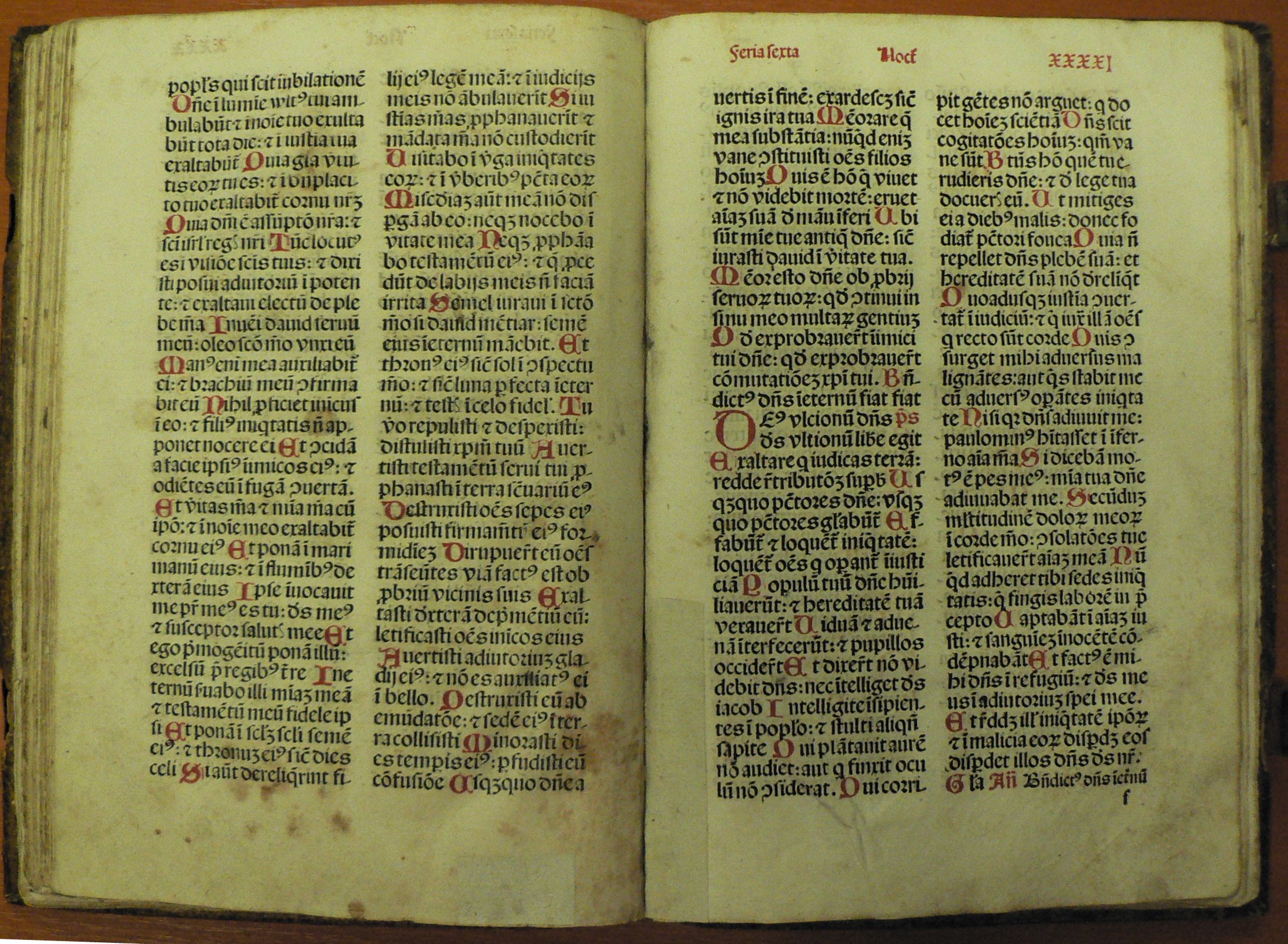